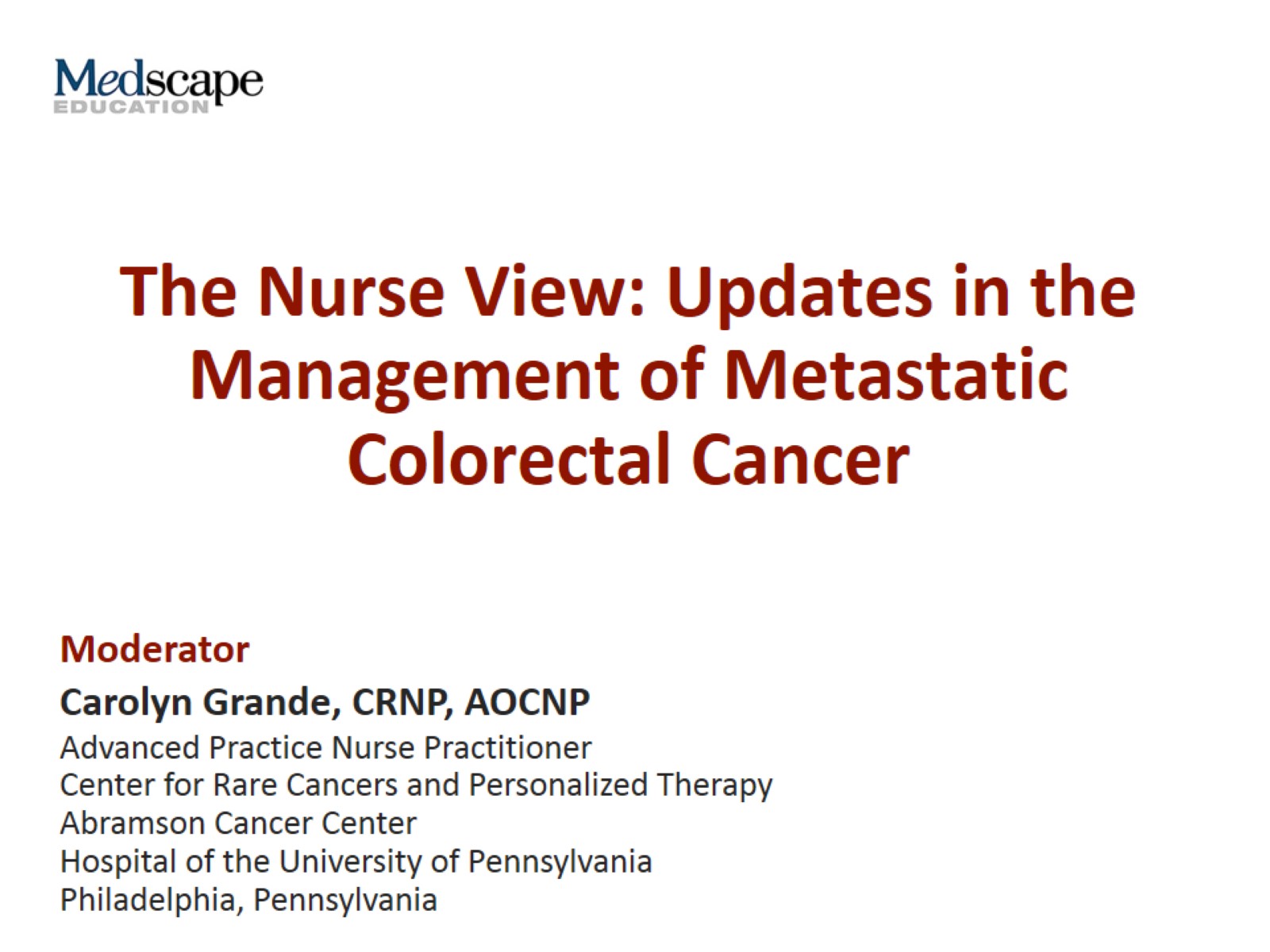 The Nurse View: Updates in the Management of Metastatic Colorectal Cancer
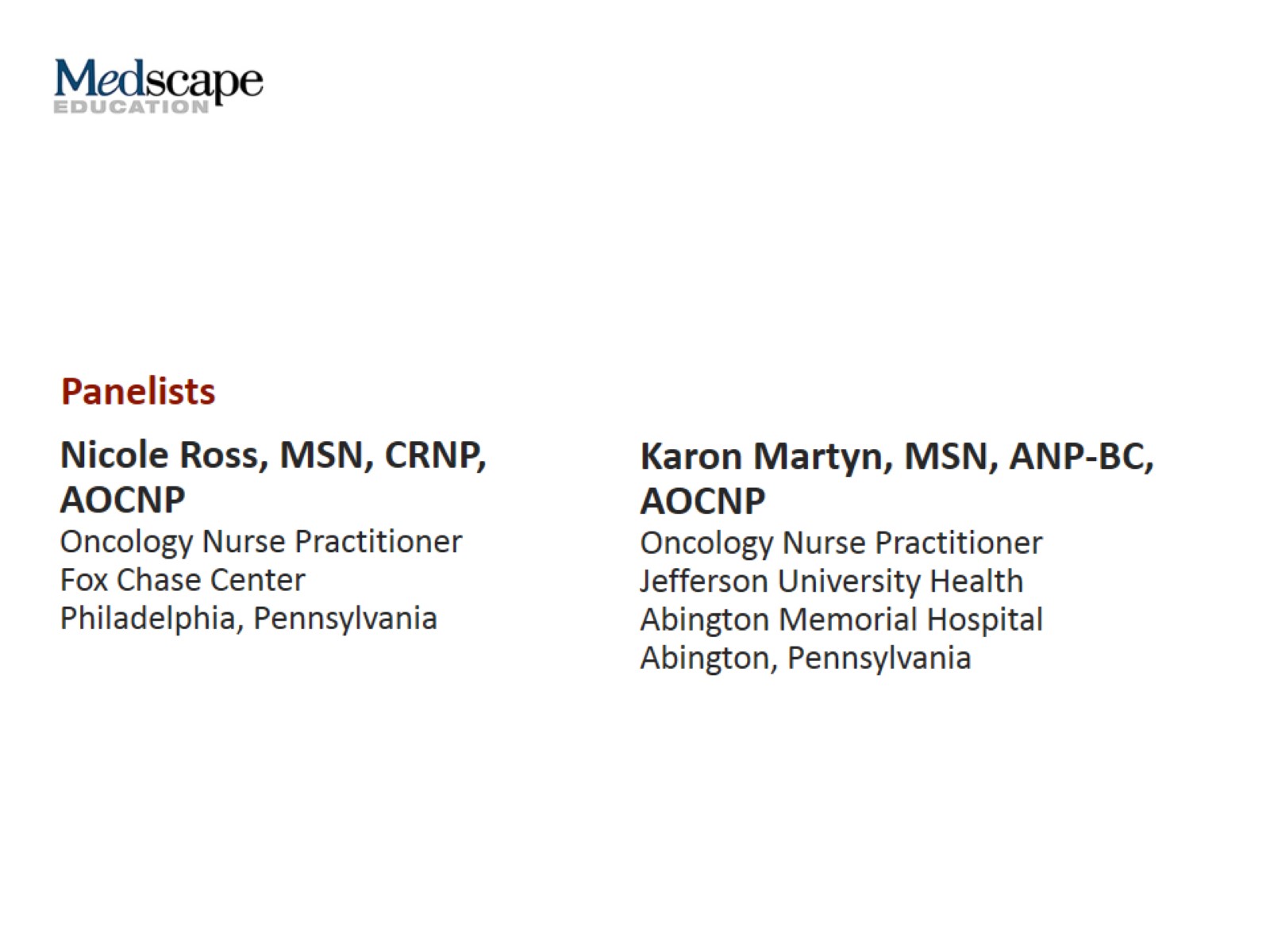 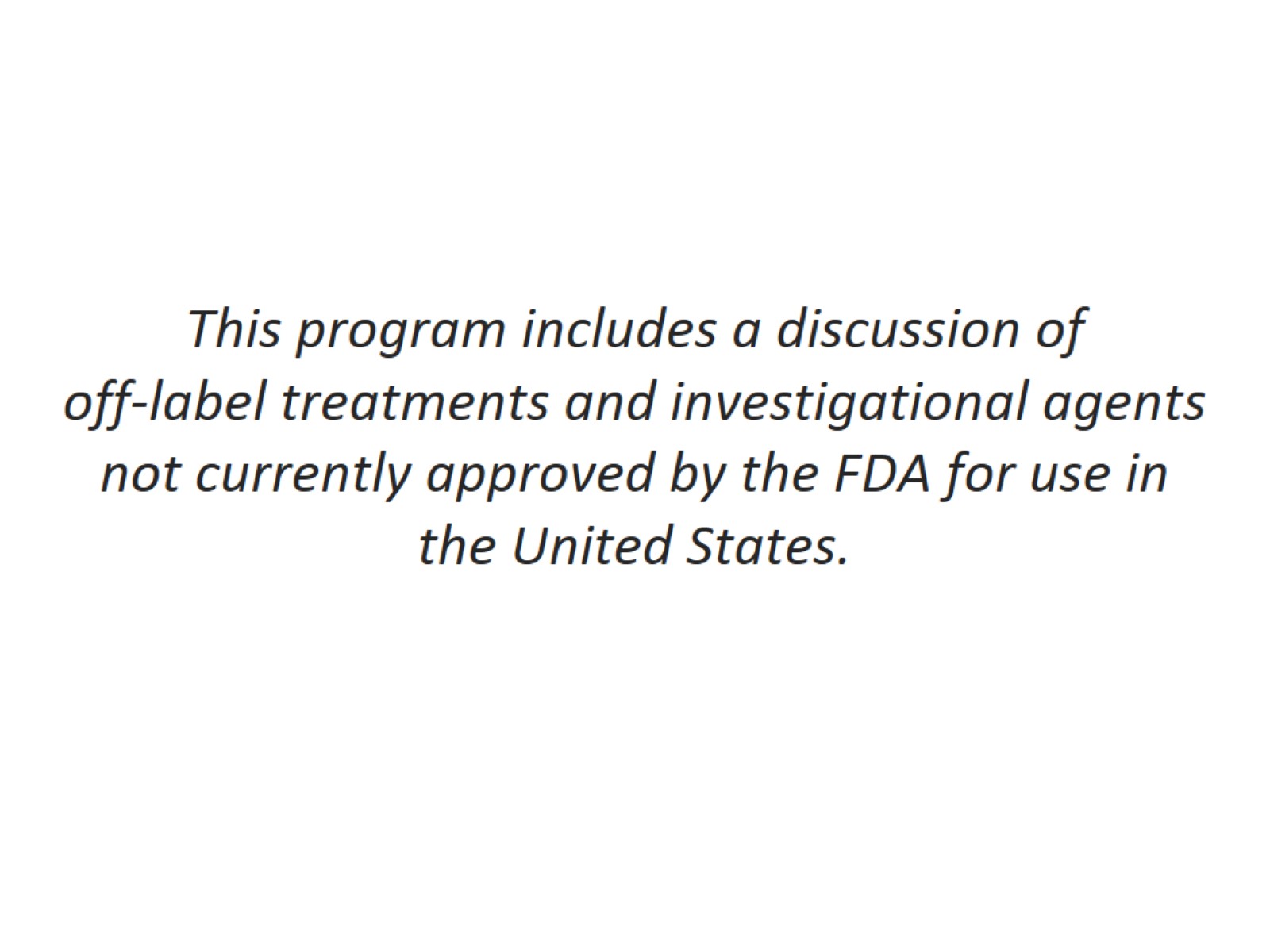 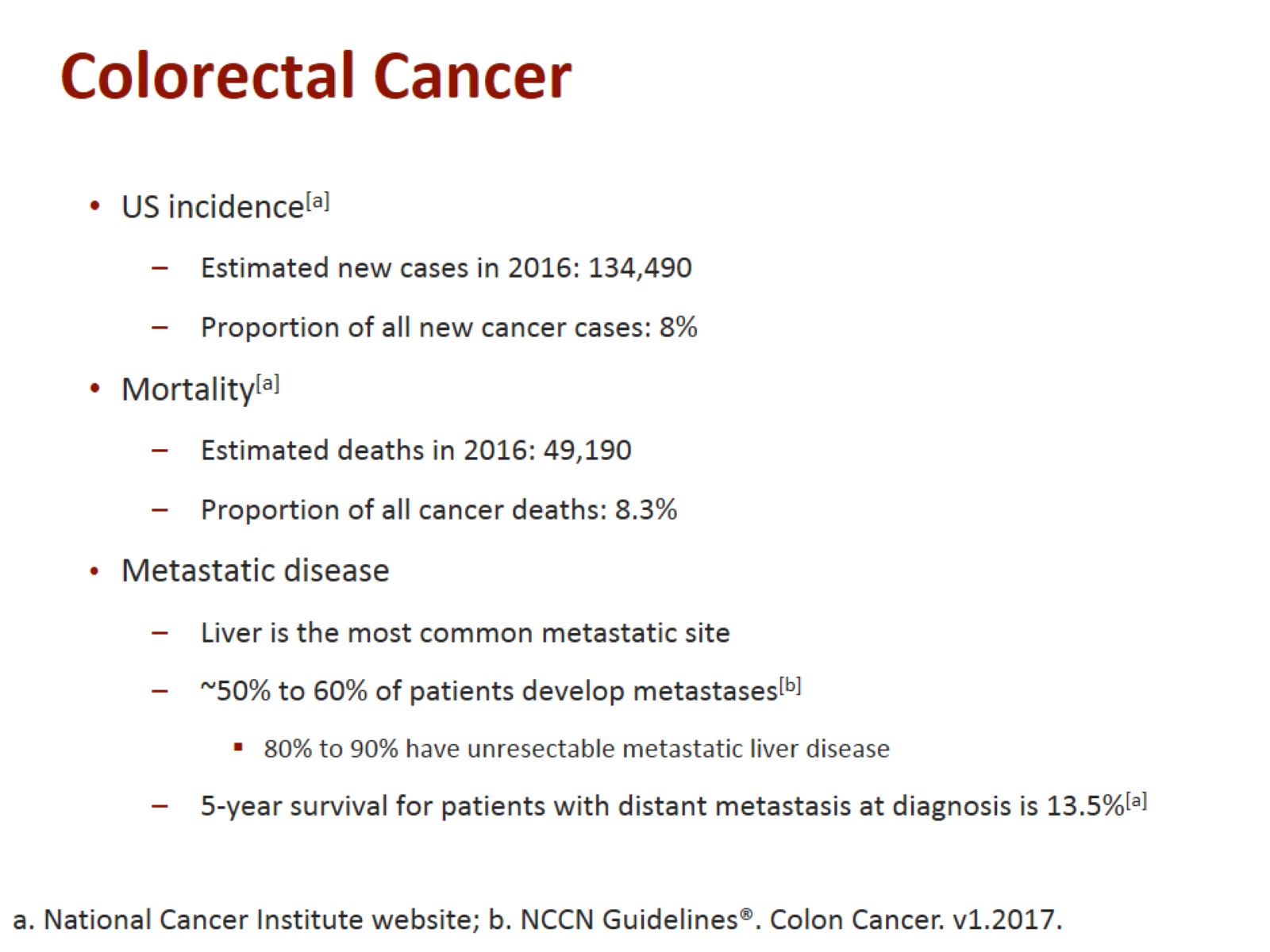 Colorectal Cancer
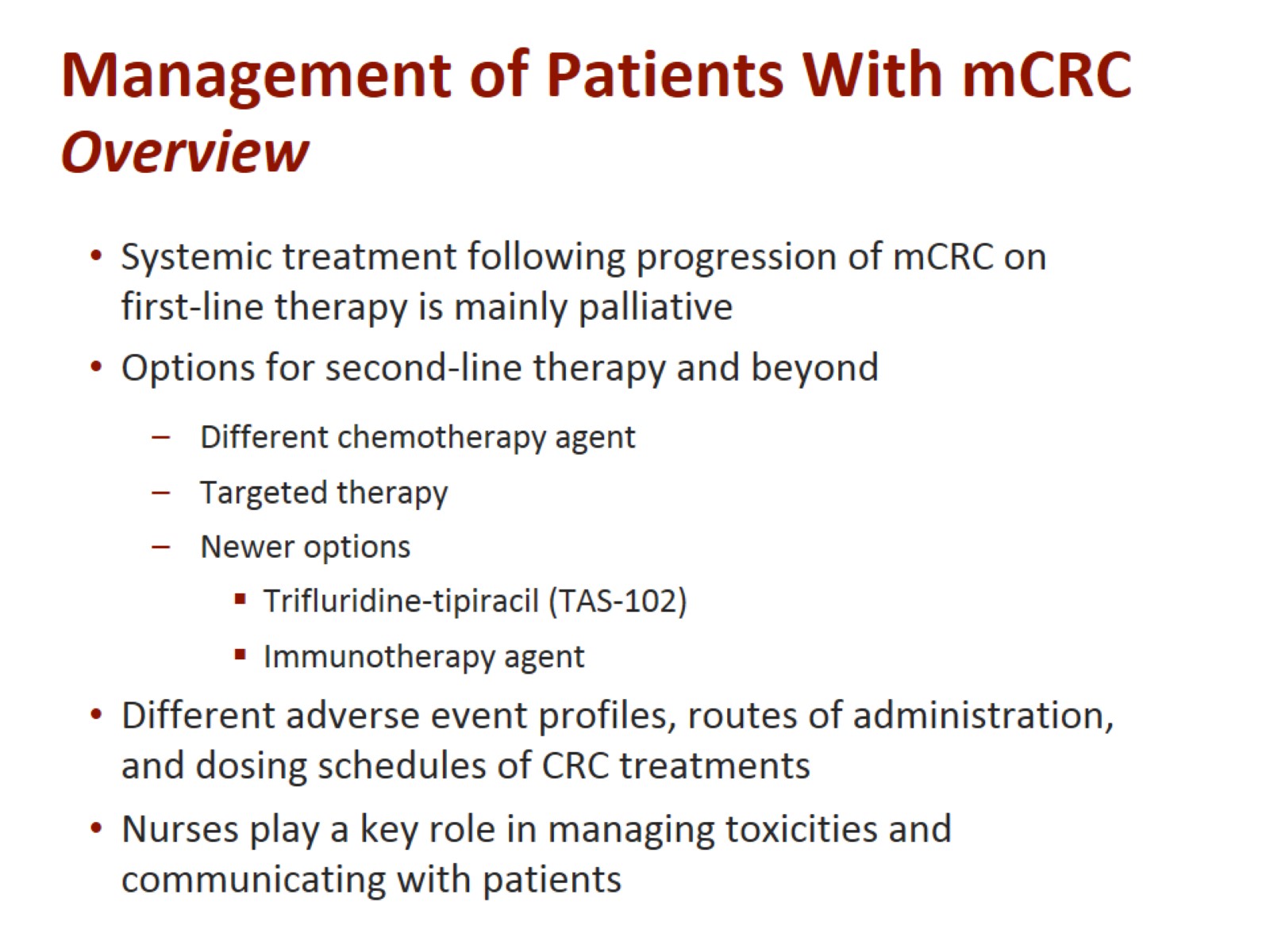 Management of Patients With mCRC Overview
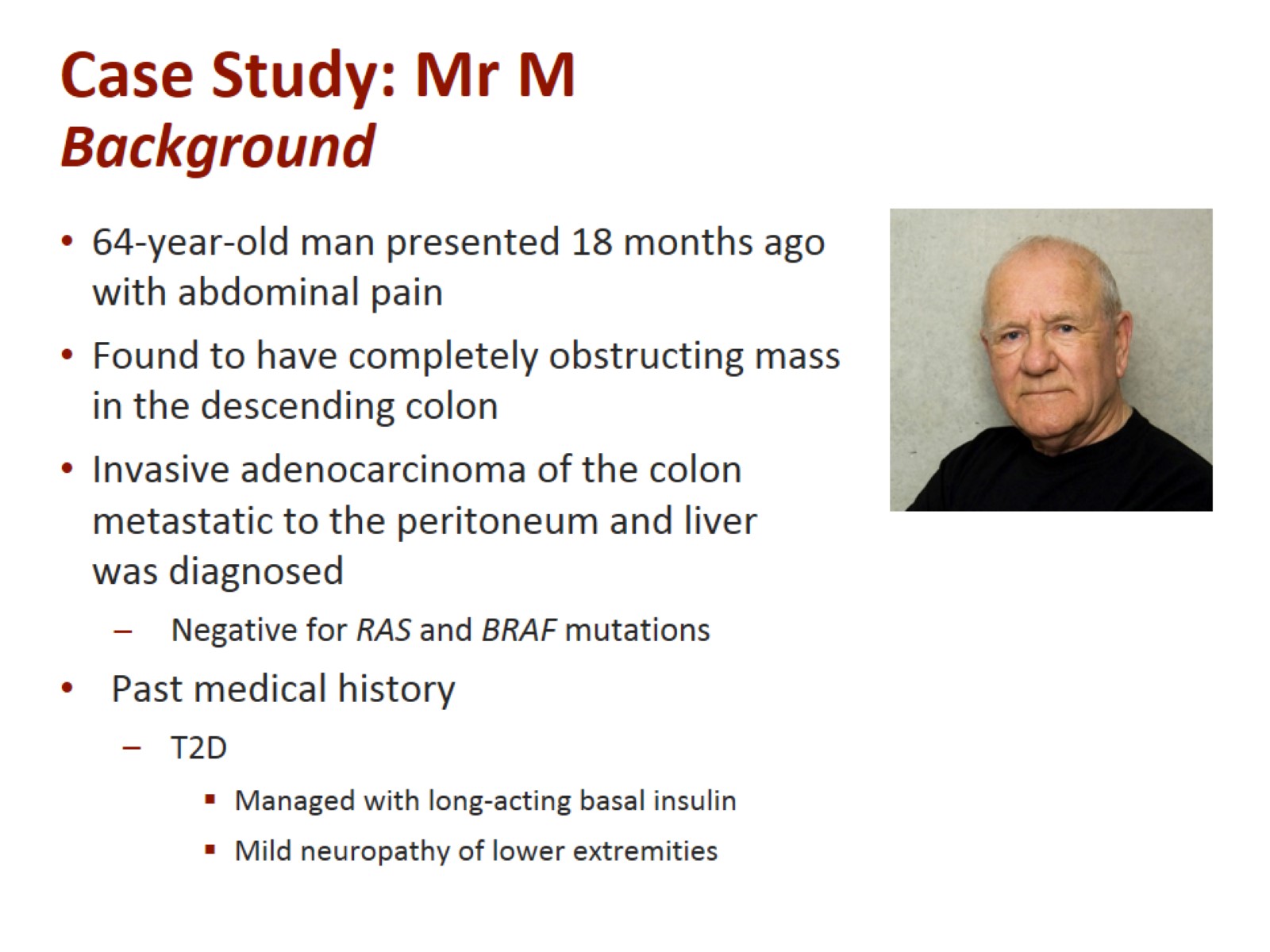 Case Study: Mr MBackground
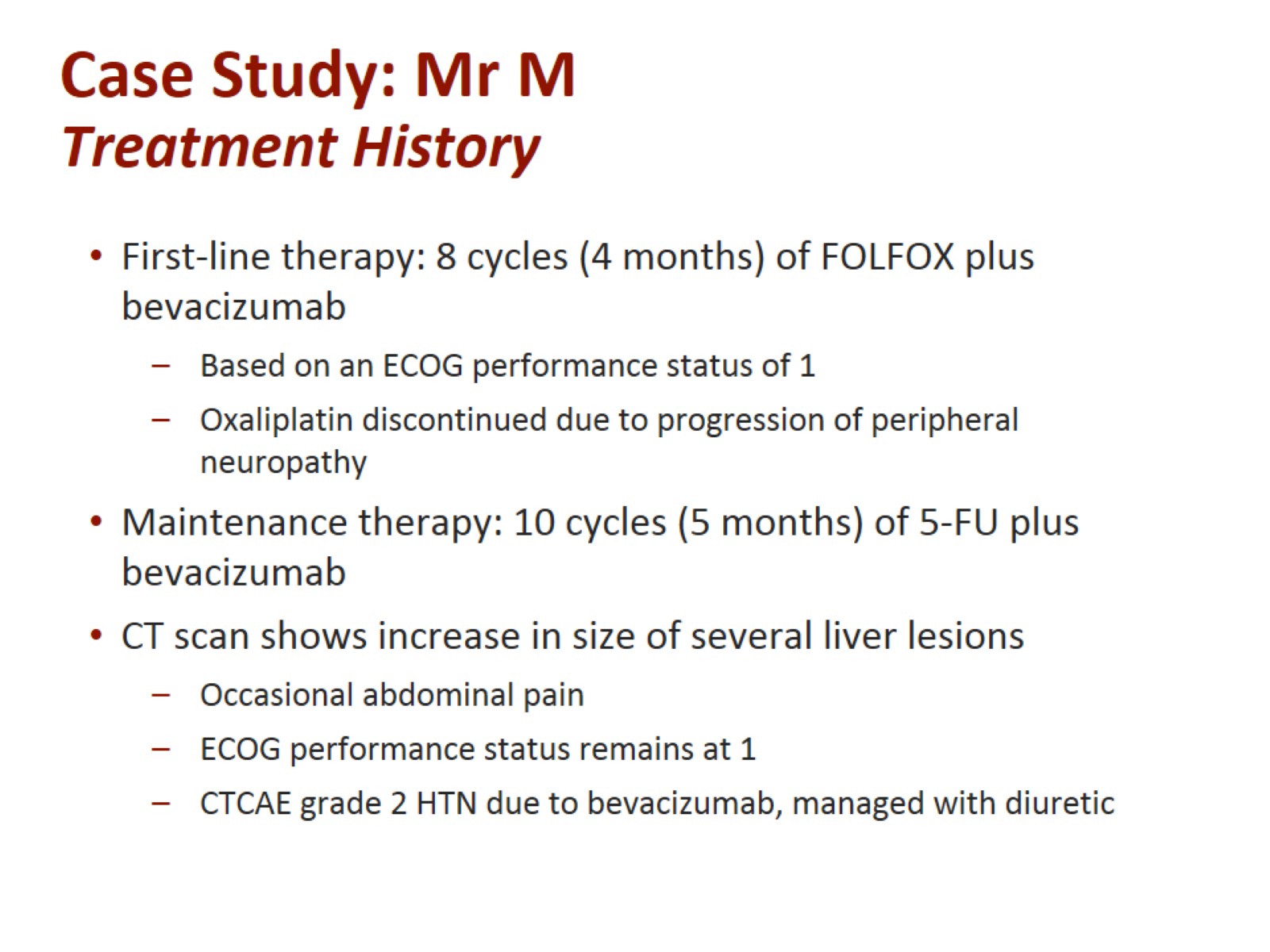 Case Study: Mr MTreatment History
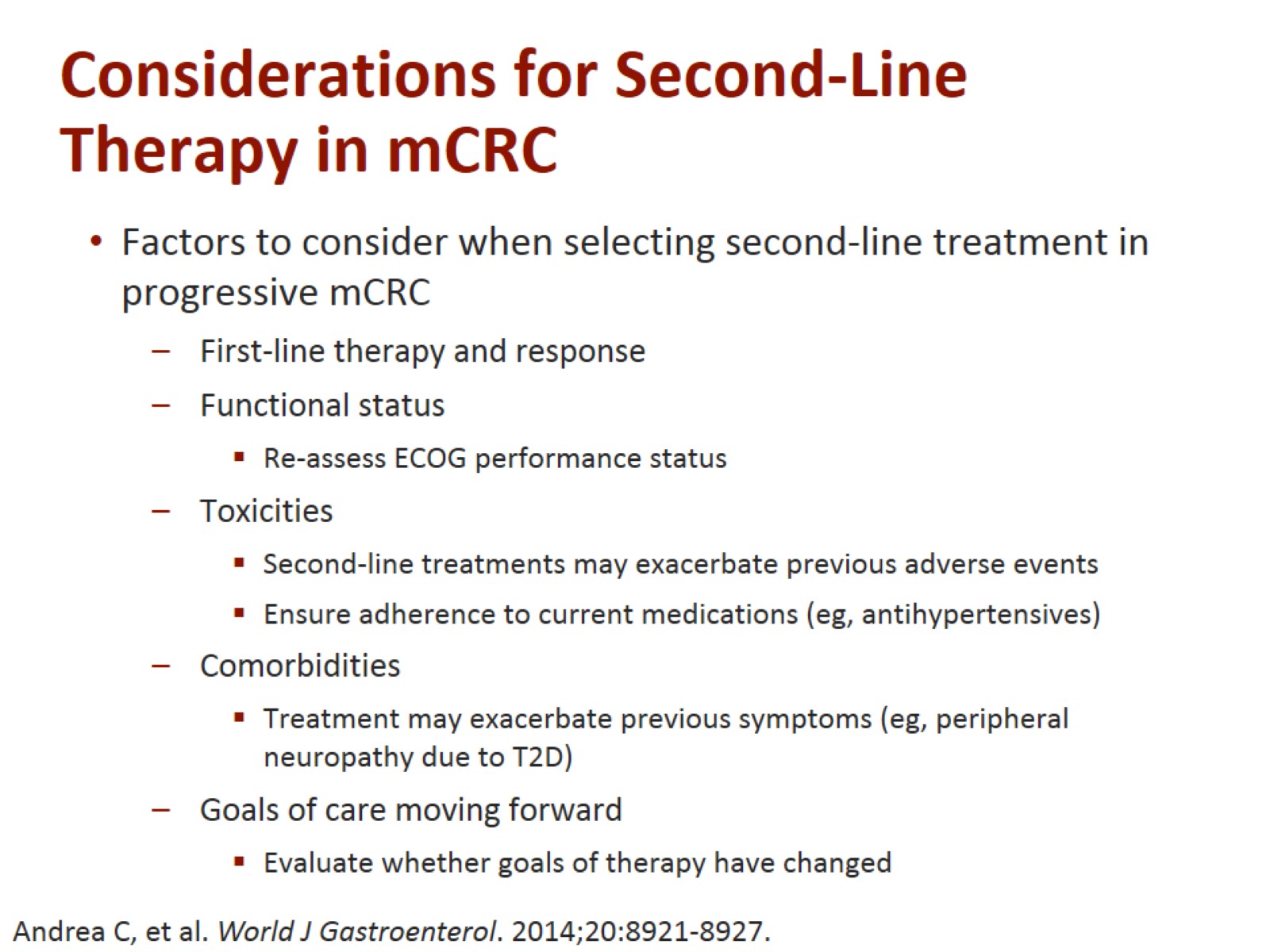 Considerations for Second-Line Therapy in mCRC
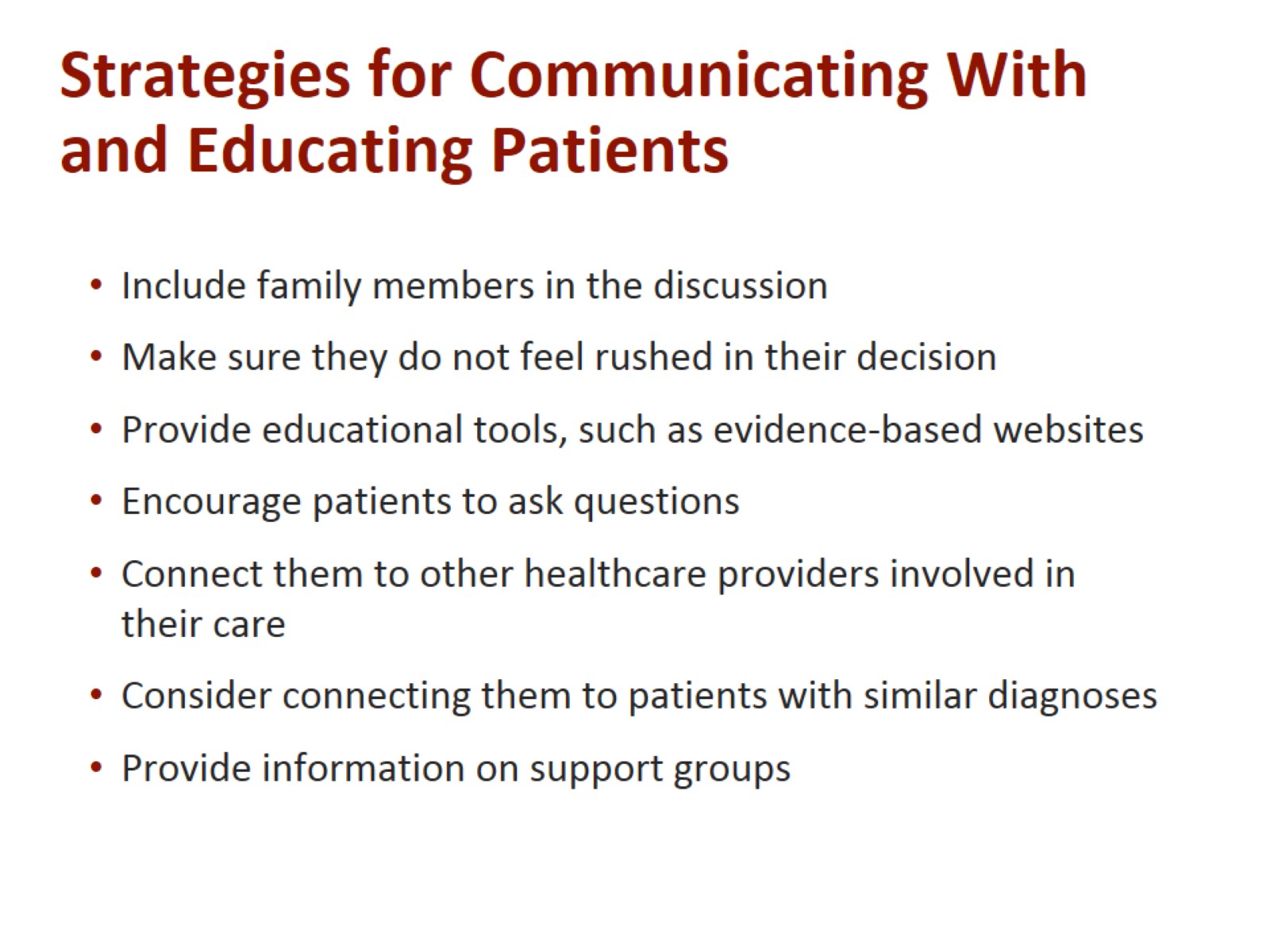 Strategies for Communicating With and Educating Patients
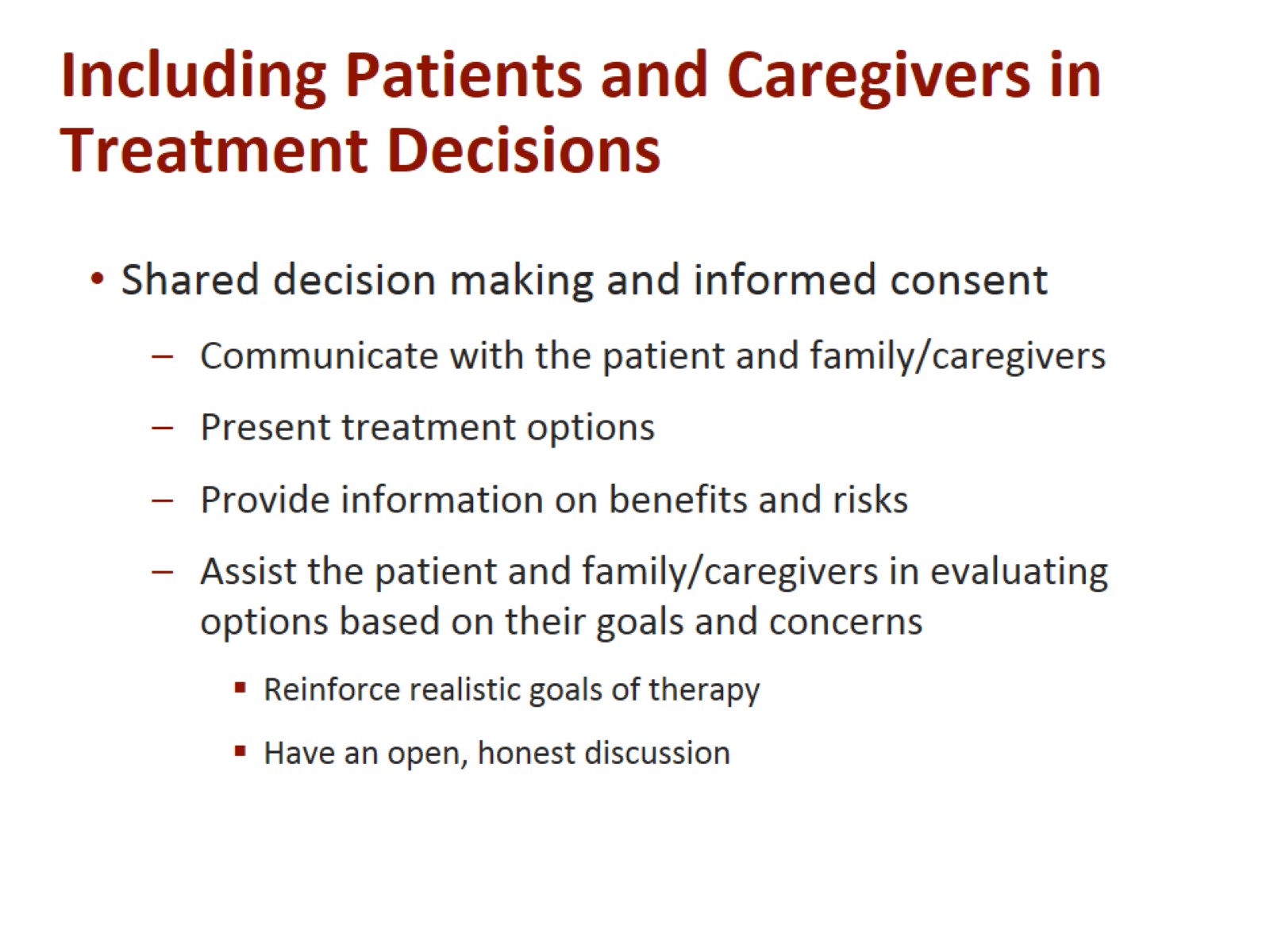 Including Patients and Caregivers in Treatment Decisions
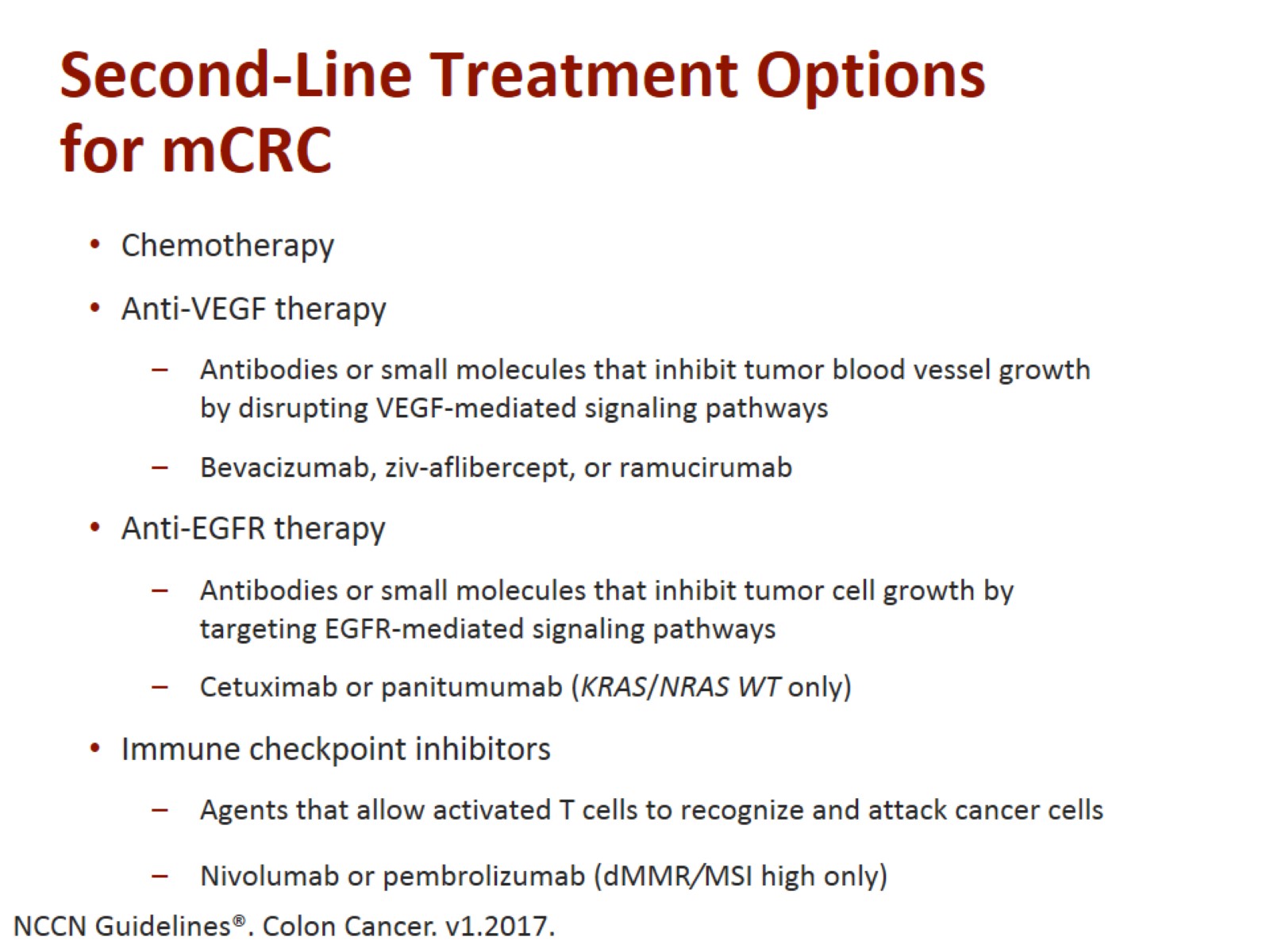 Second-Line Treatment Options for mCRC
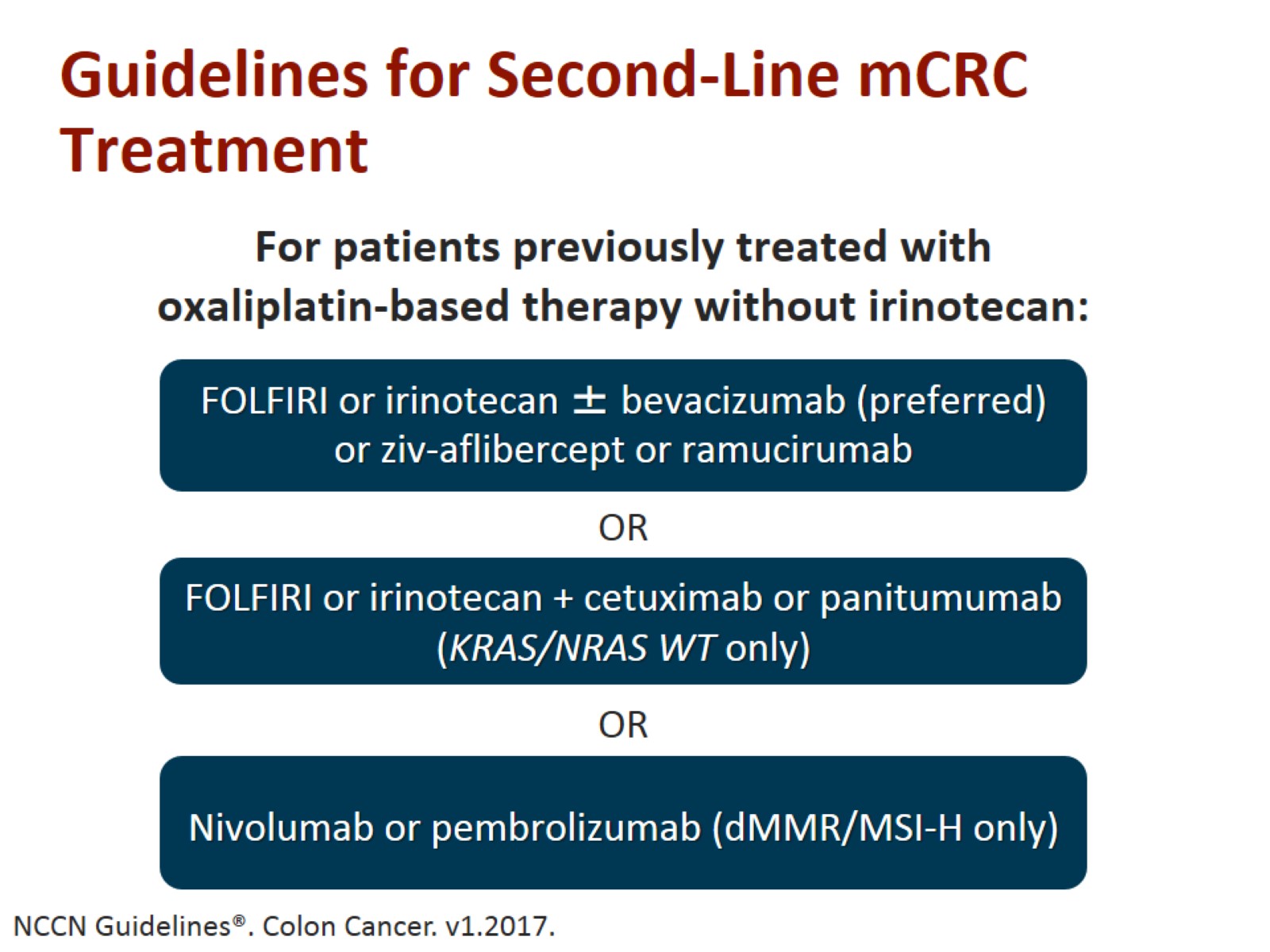 Guidelines for Second-Line mCRC Treatment
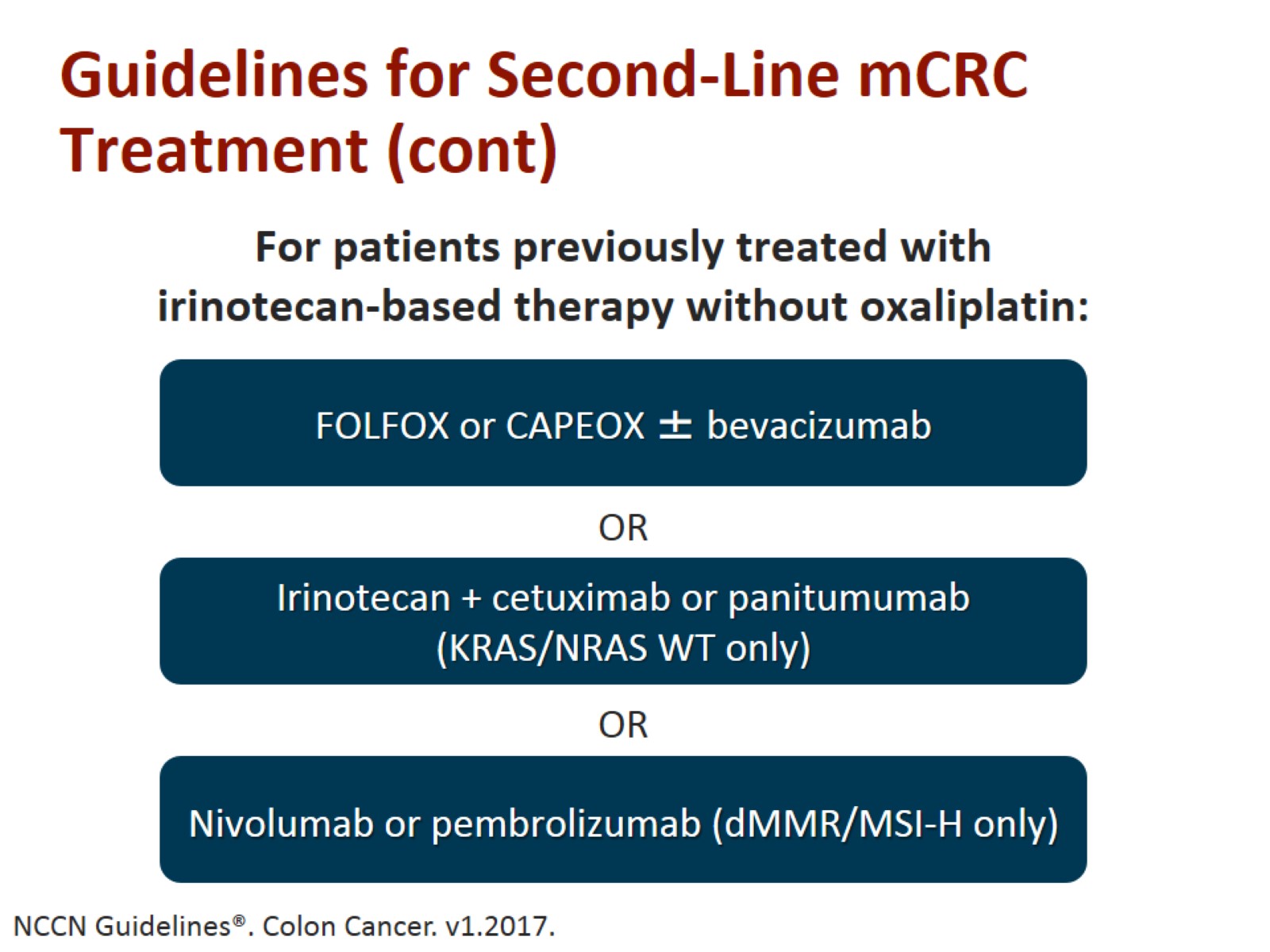 Guidelines for Second-Line mCRC Treatment (cont)
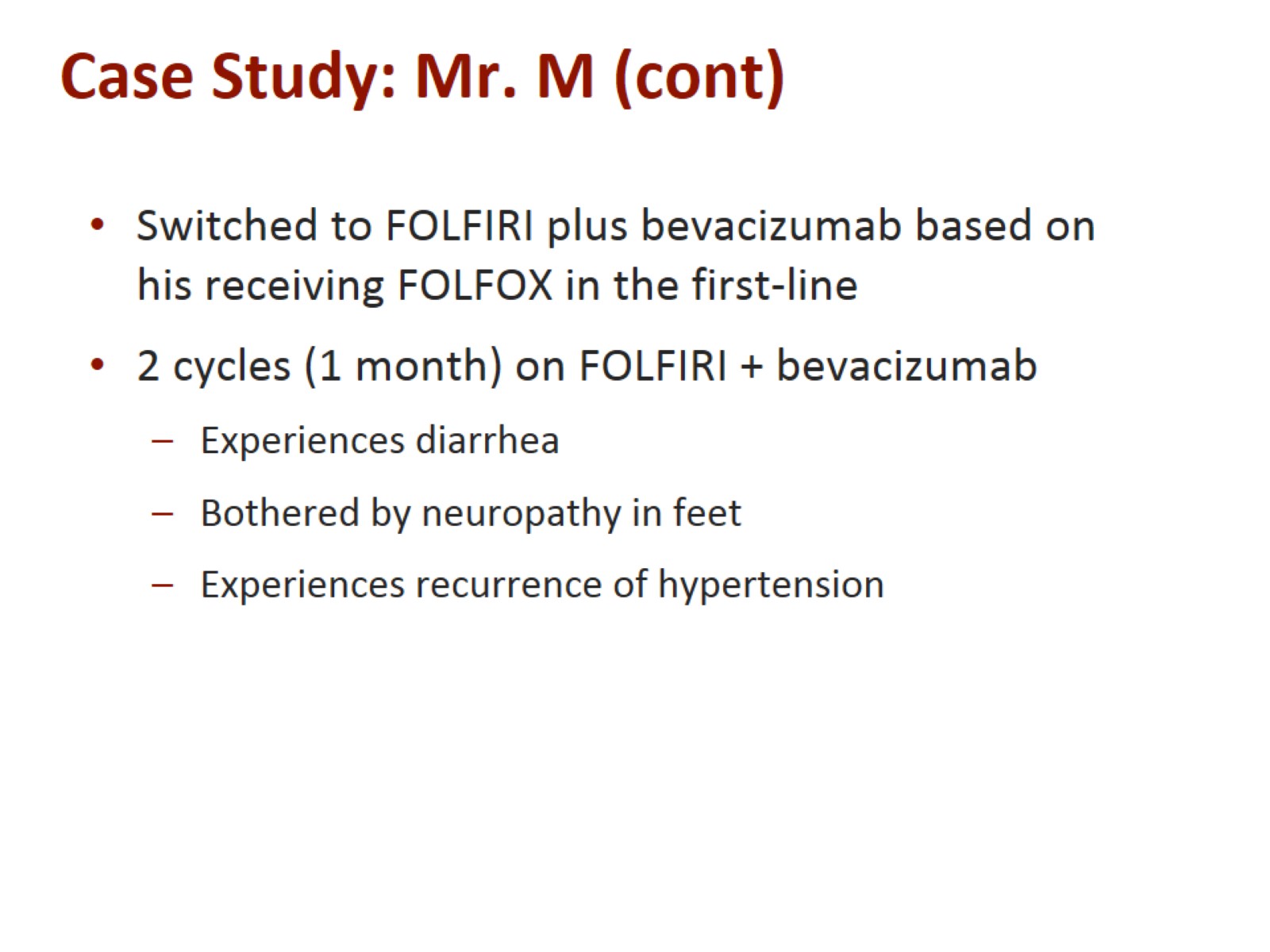 Case Study: Mr. M (cont)
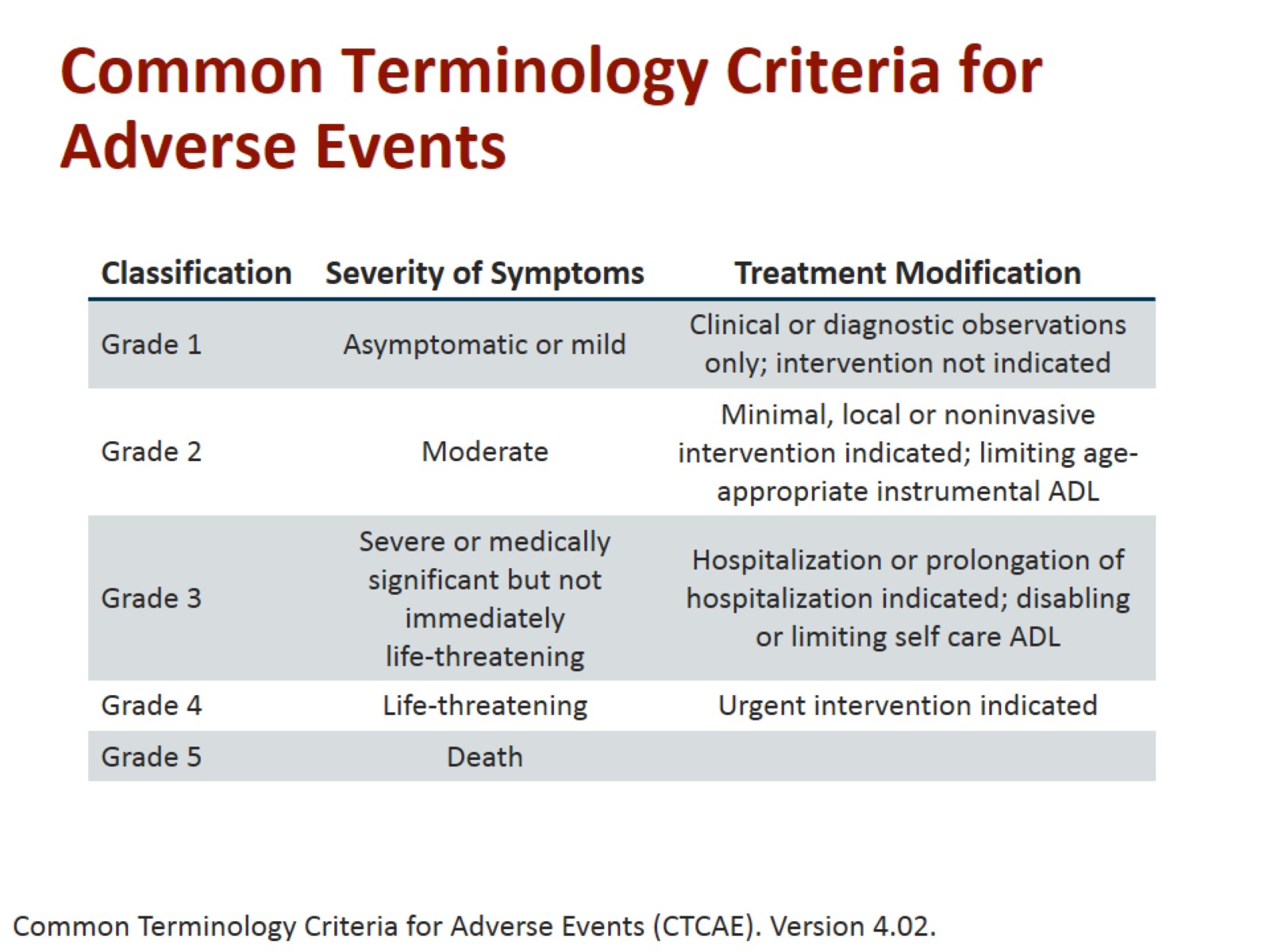 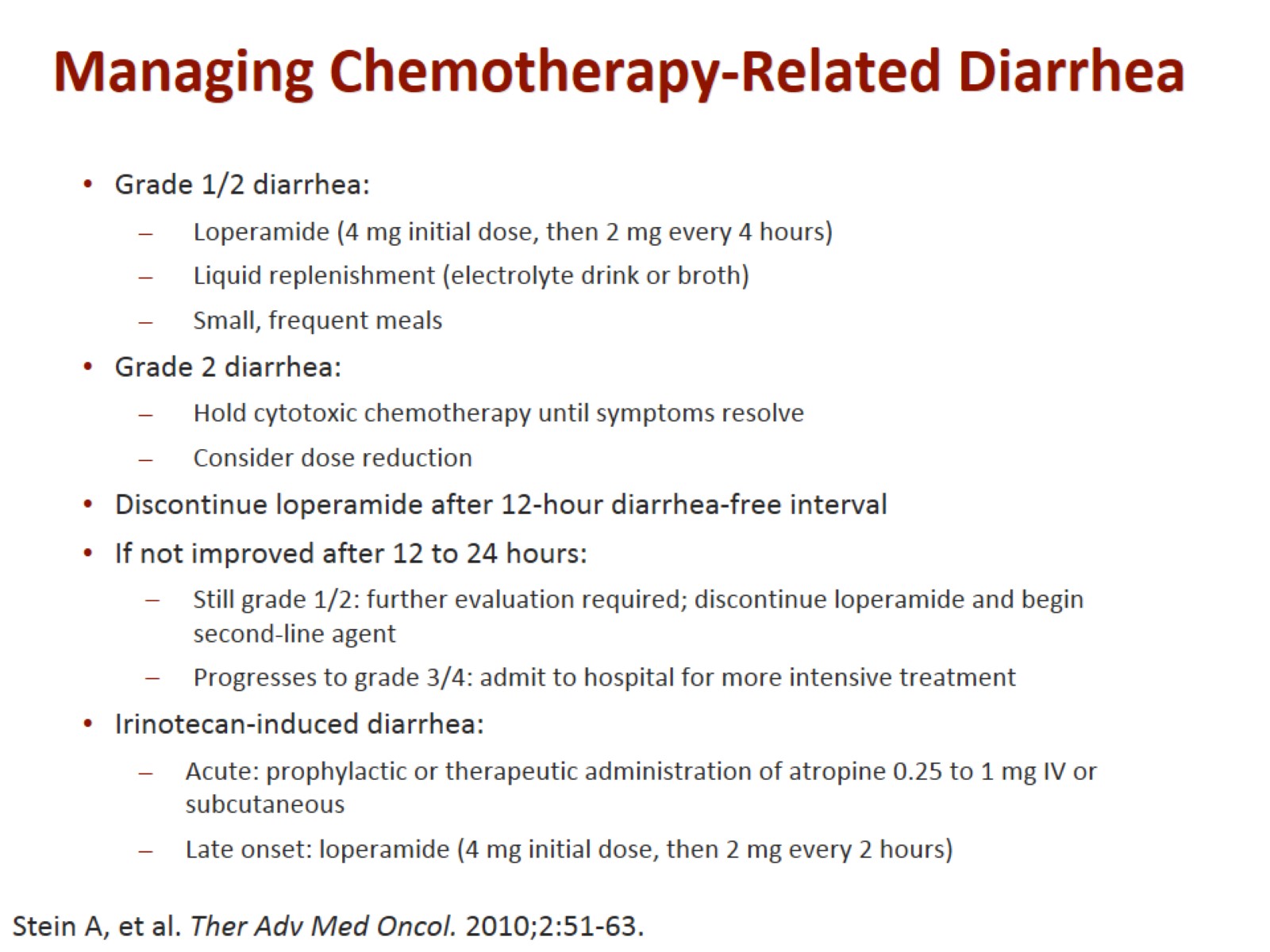 Managing Chemotherapy-Related Diarrhea
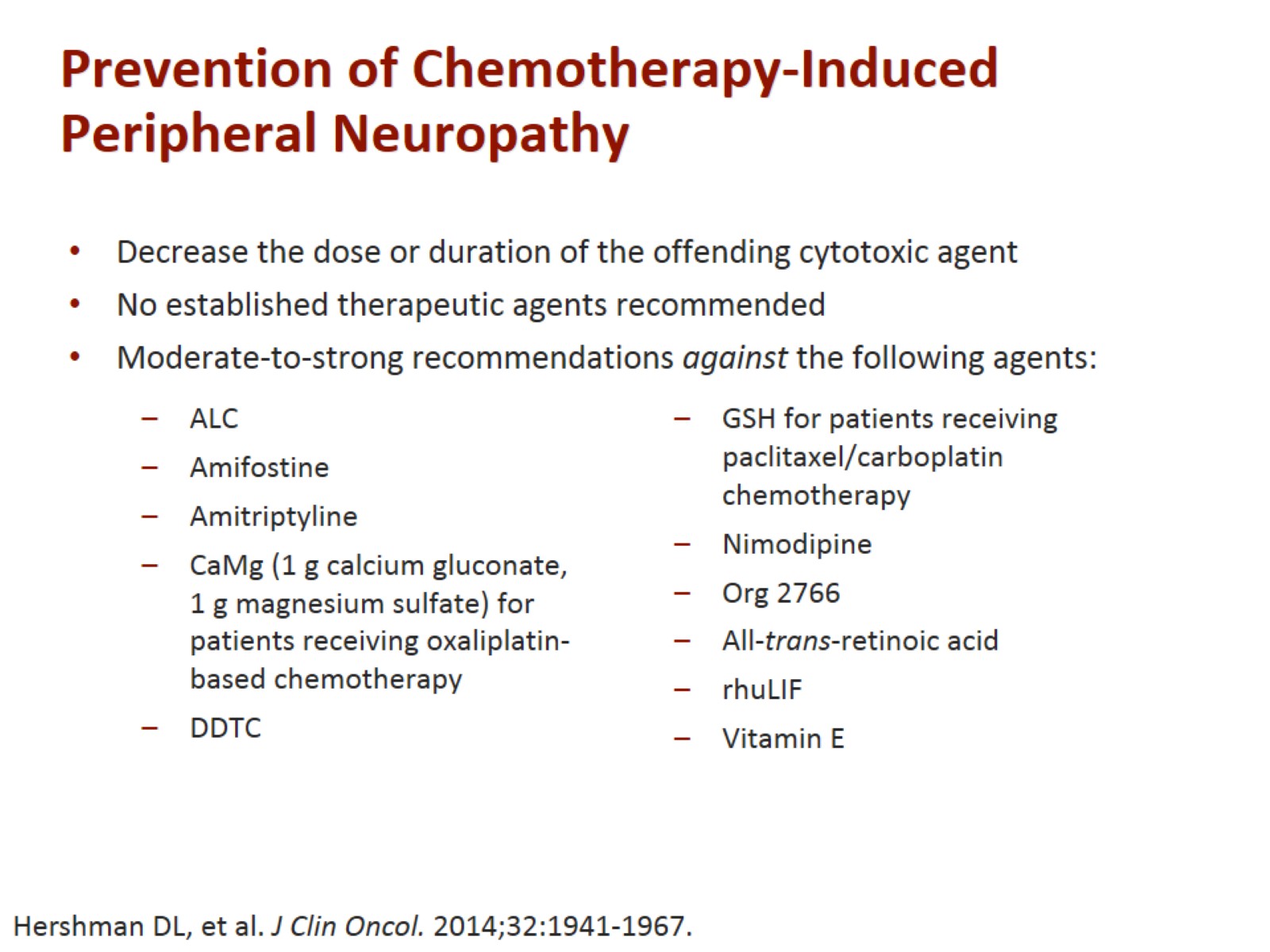 Prevention of Chemotherapy-Induced Peripheral Neuropathy
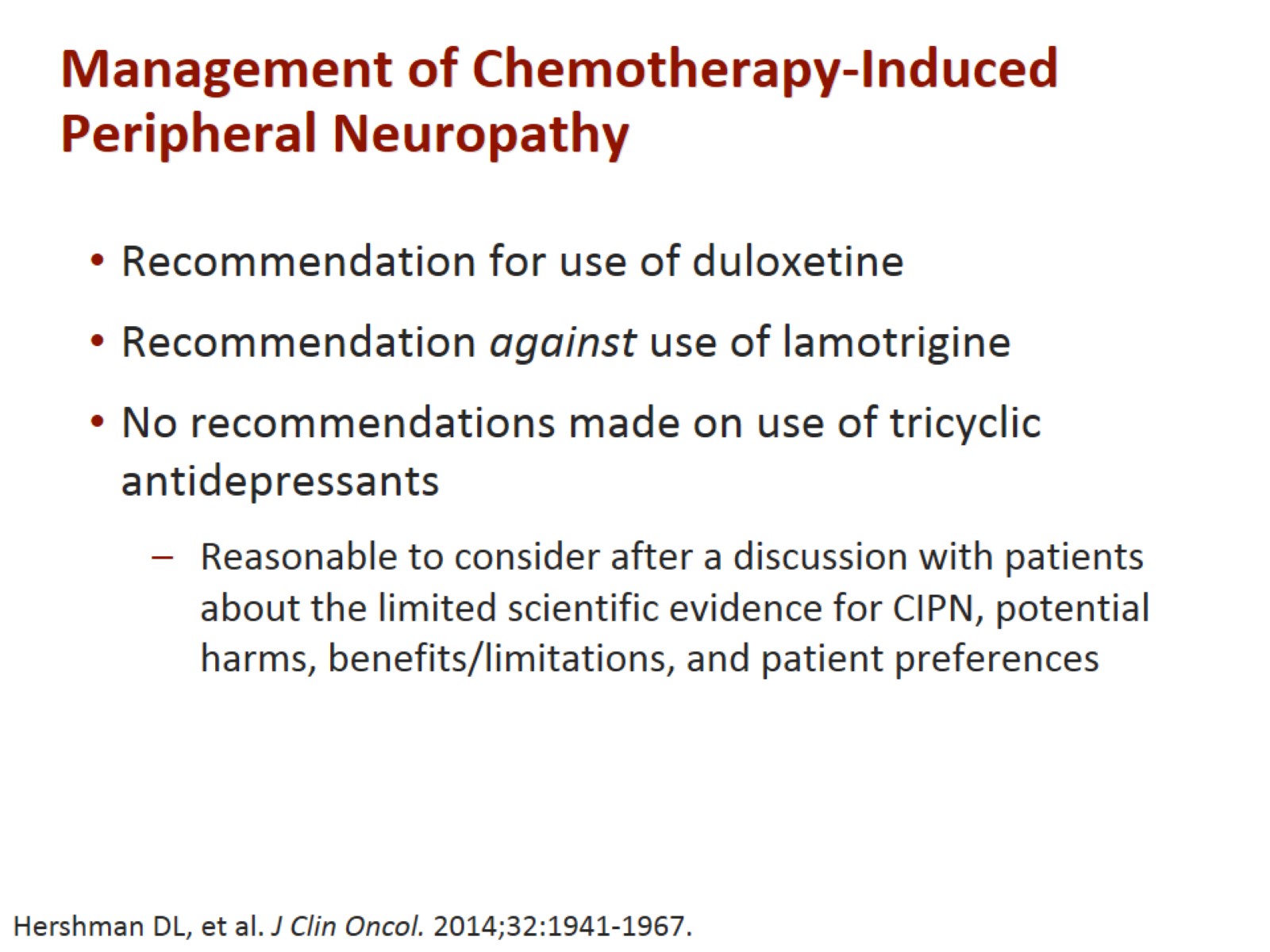 Management of Chemotherapy-Induced Peripheral Neuropathy
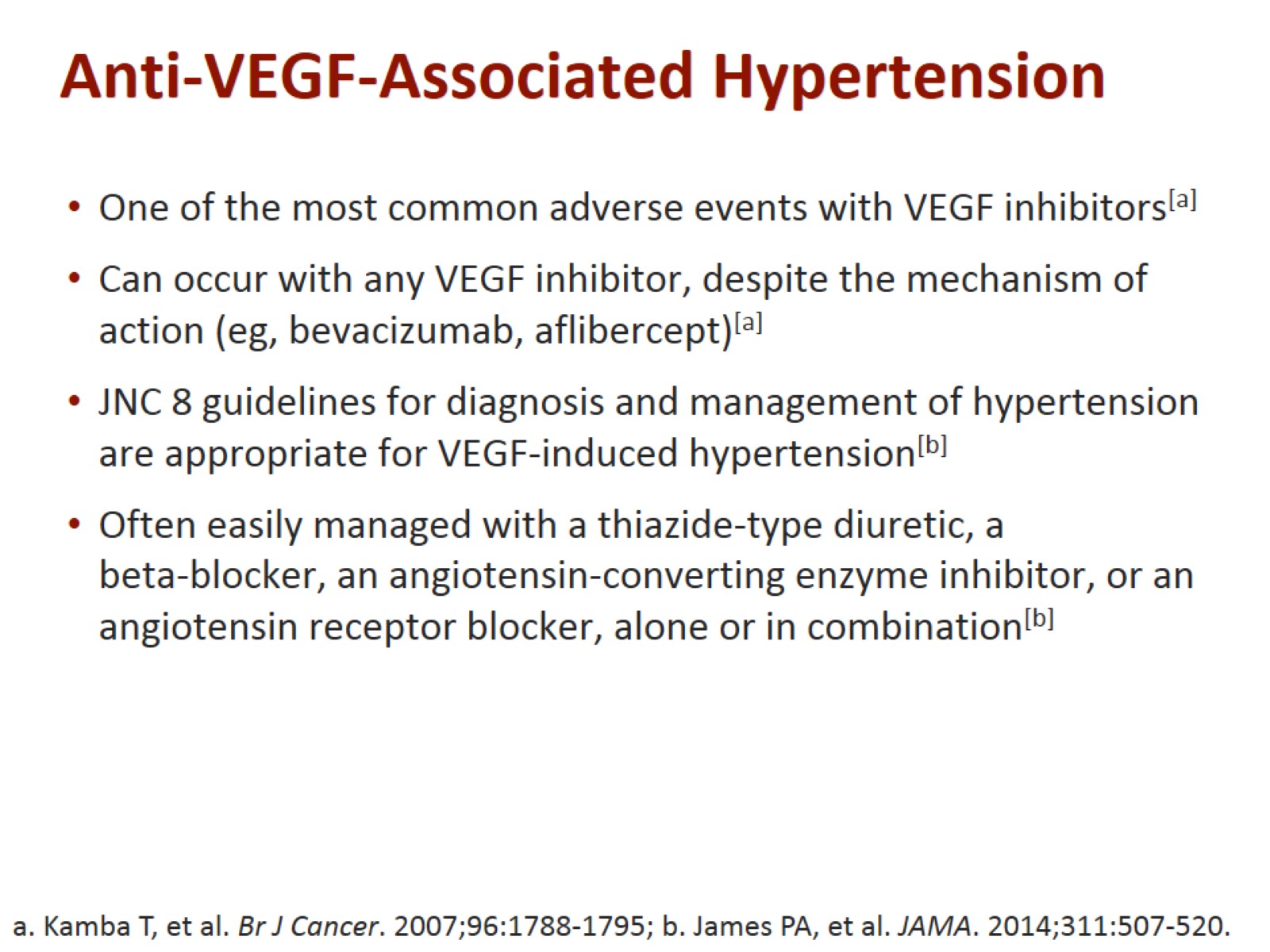 Anti-VEGF-Associated Hypertension
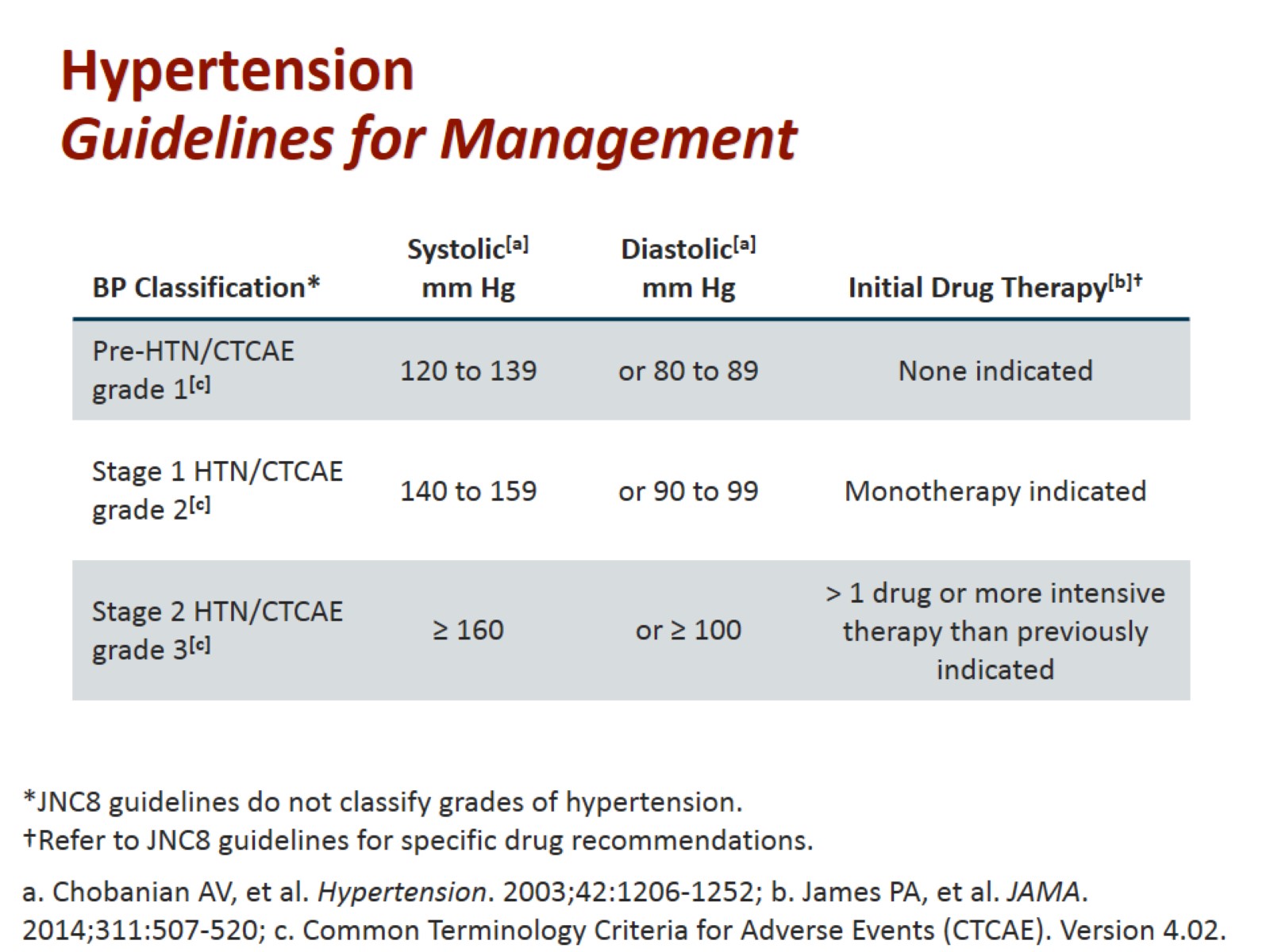 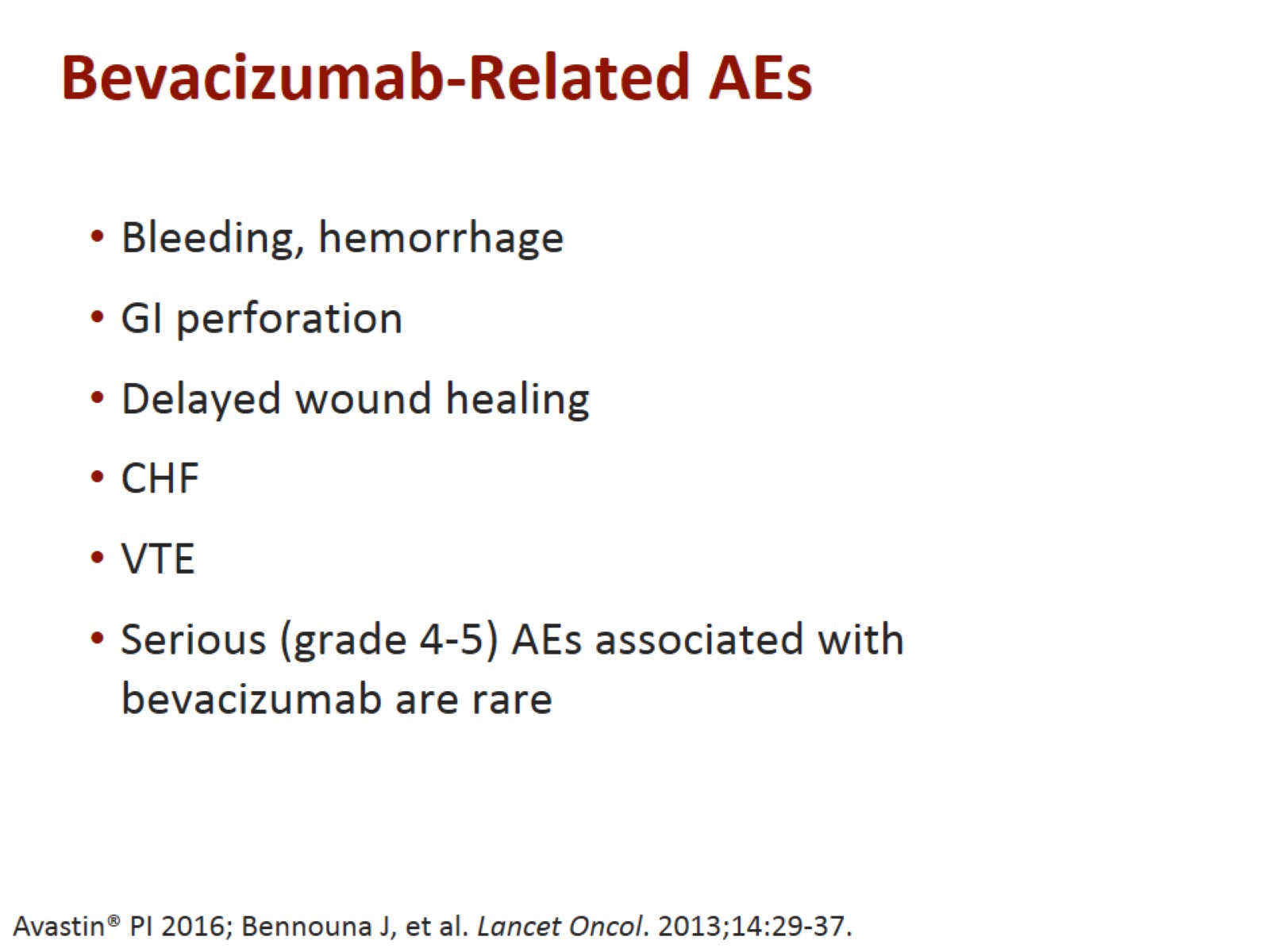 Bevacizumab-Related AEs
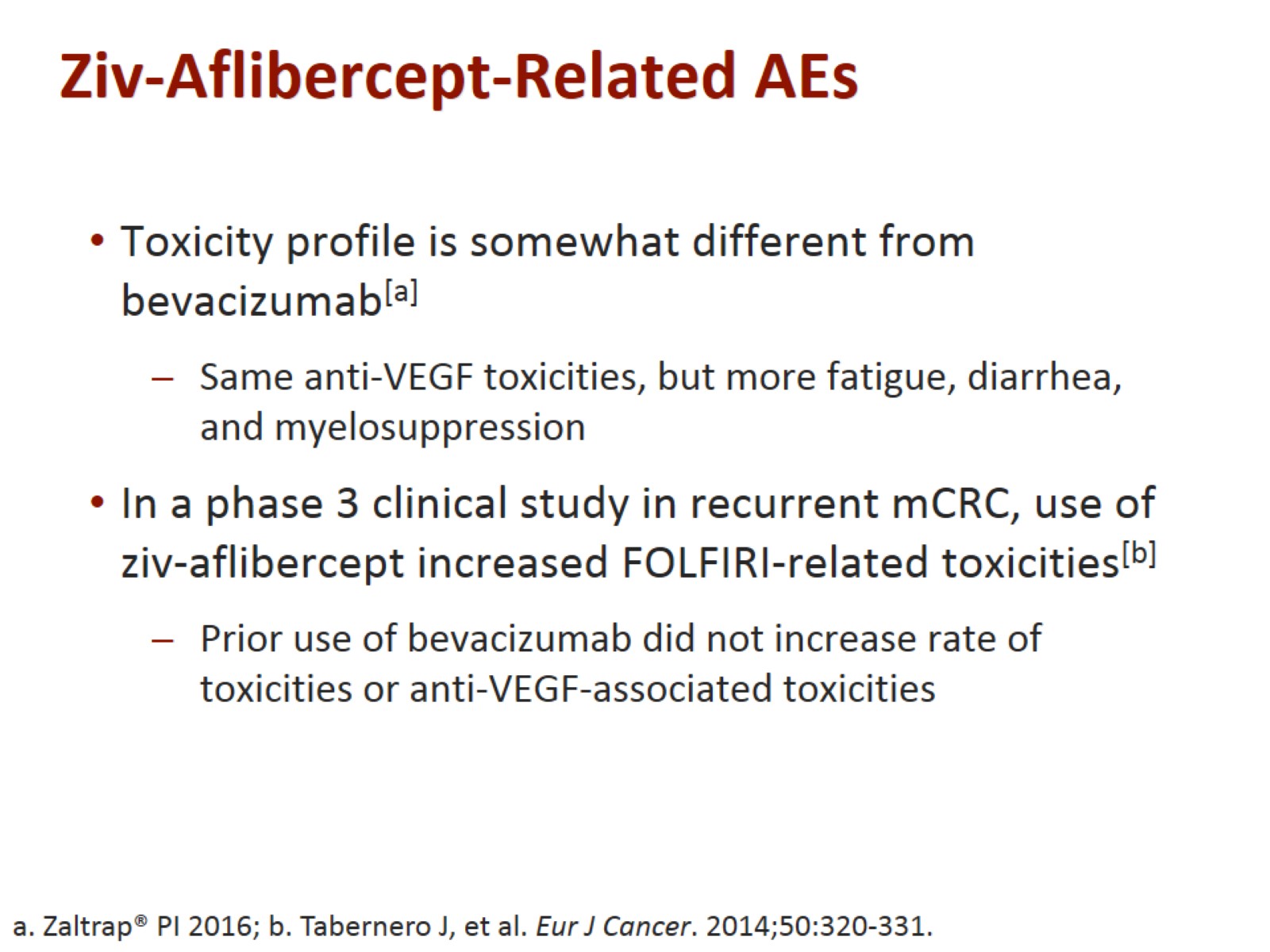 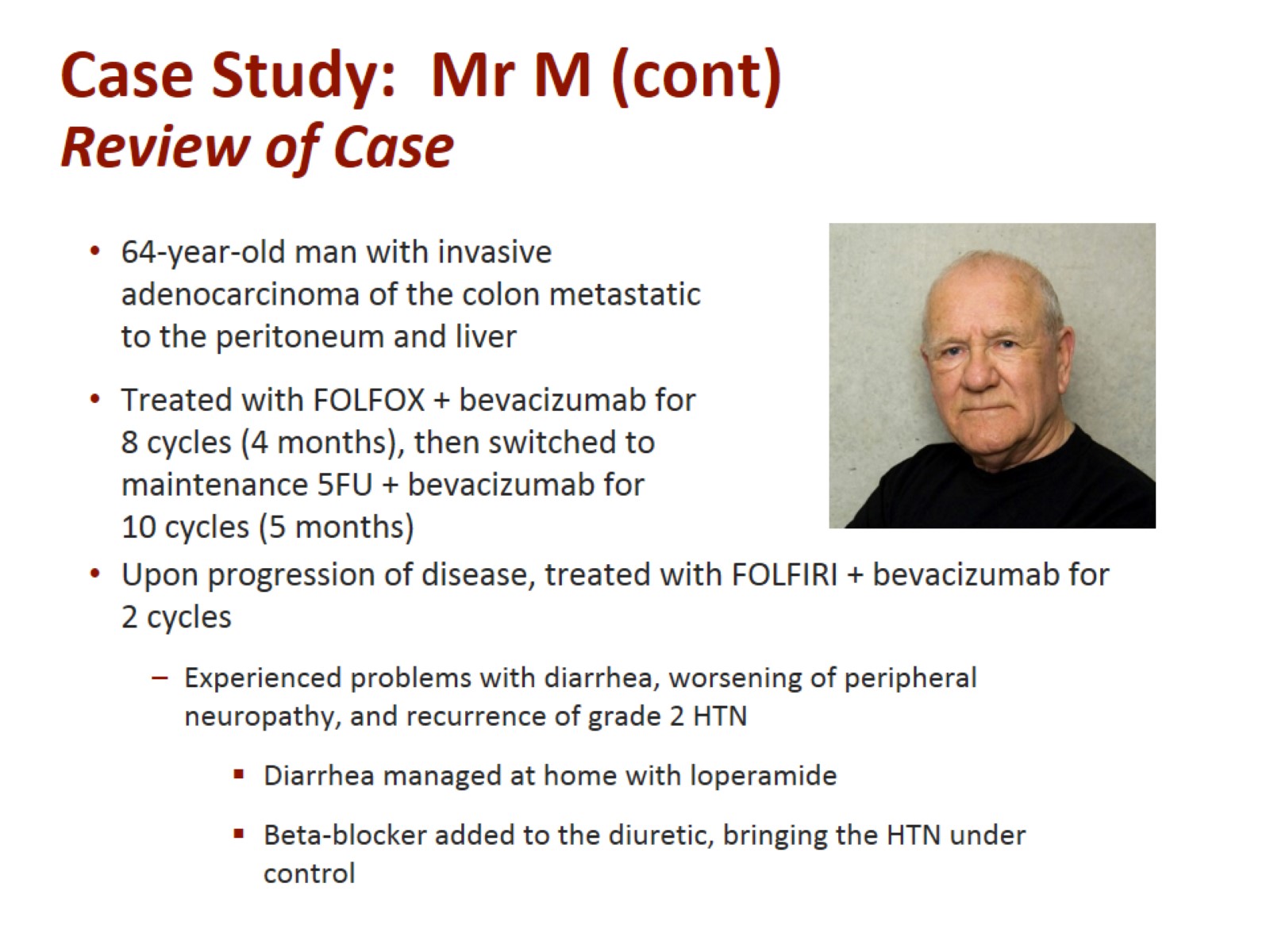 Case Study:  Mr M (cont)Review of Case
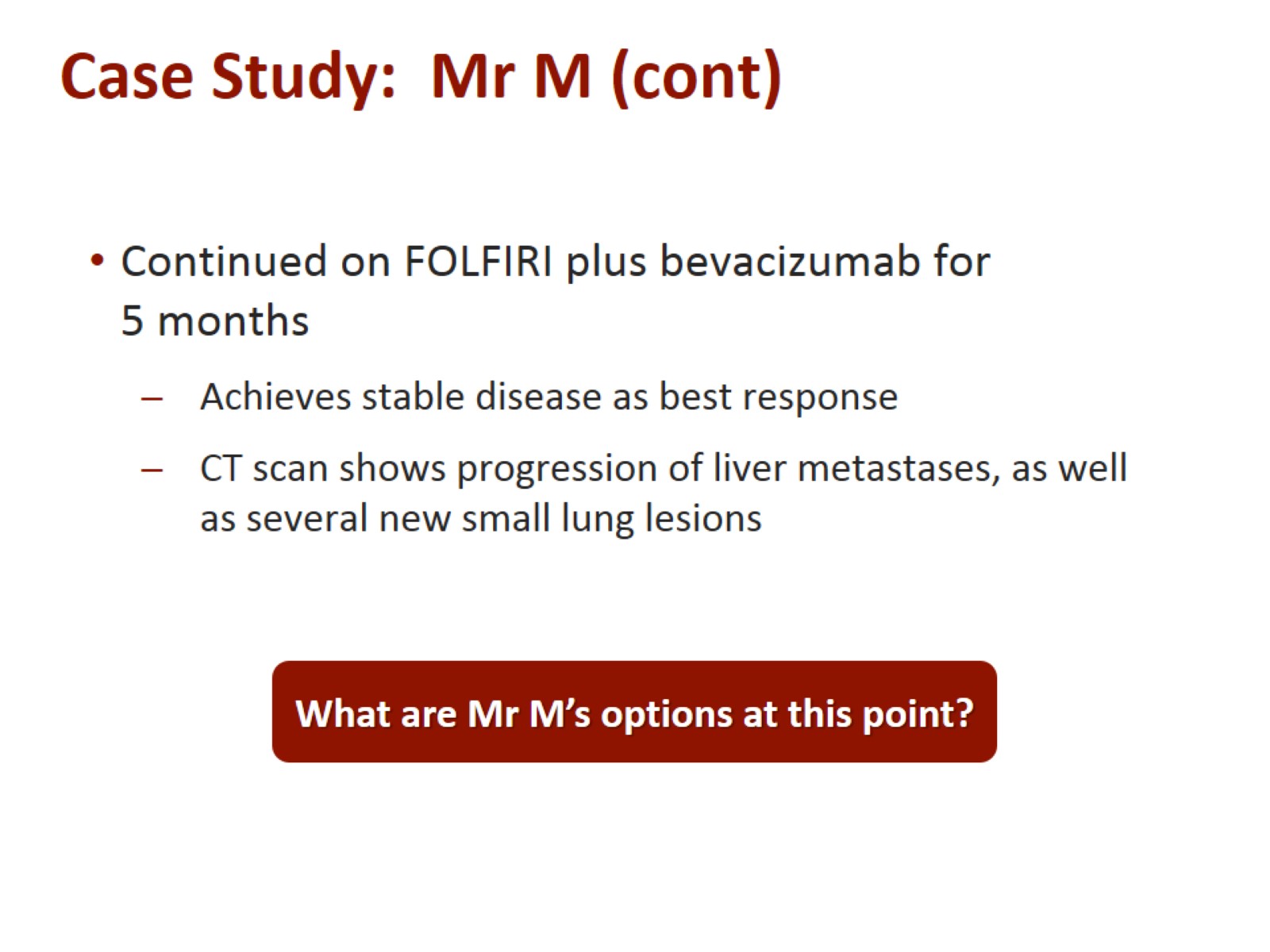 Case Study:  Mr M (cont)
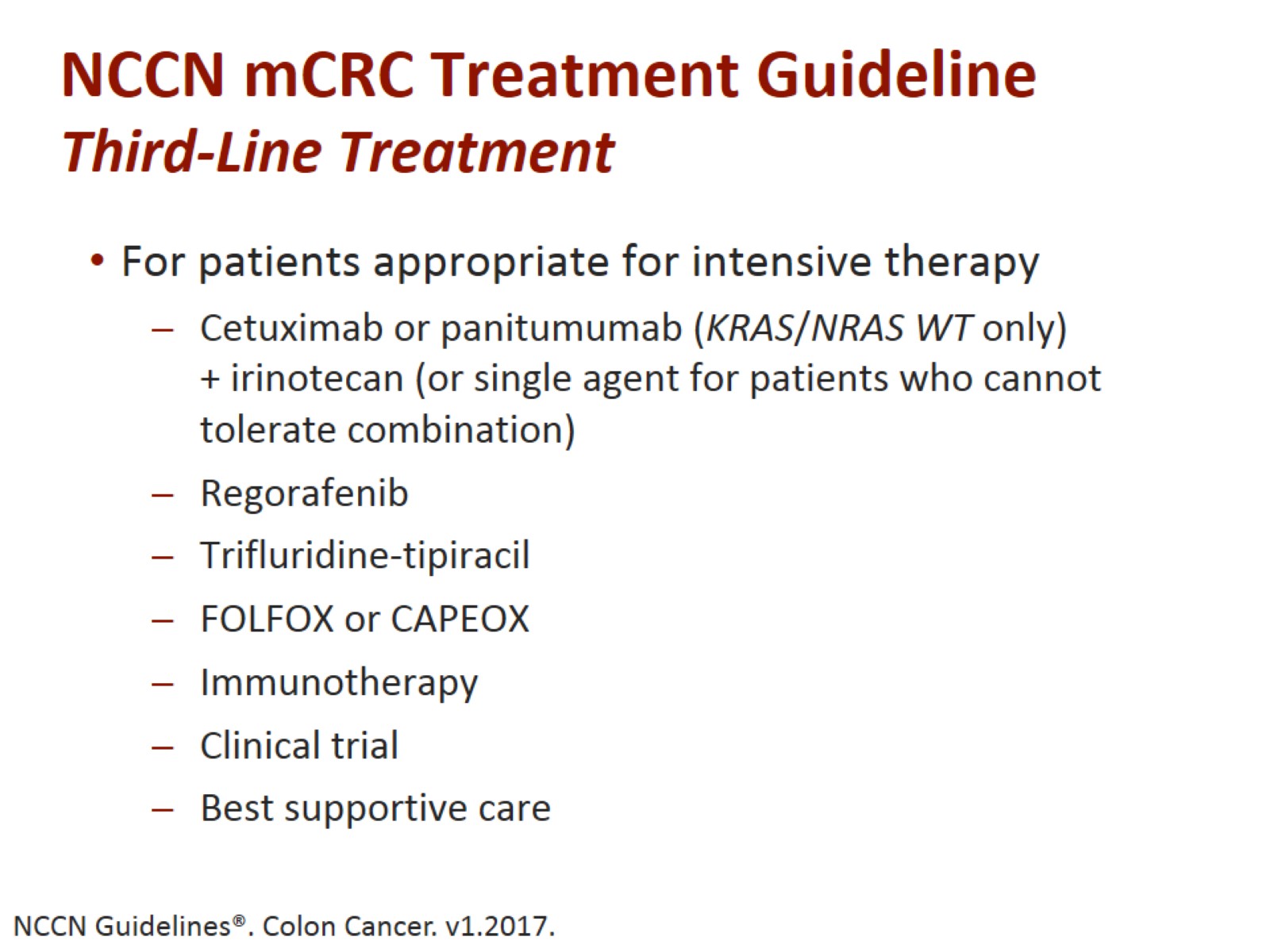 NCCN mCRC Treatment Guideline Third-Line Treatment
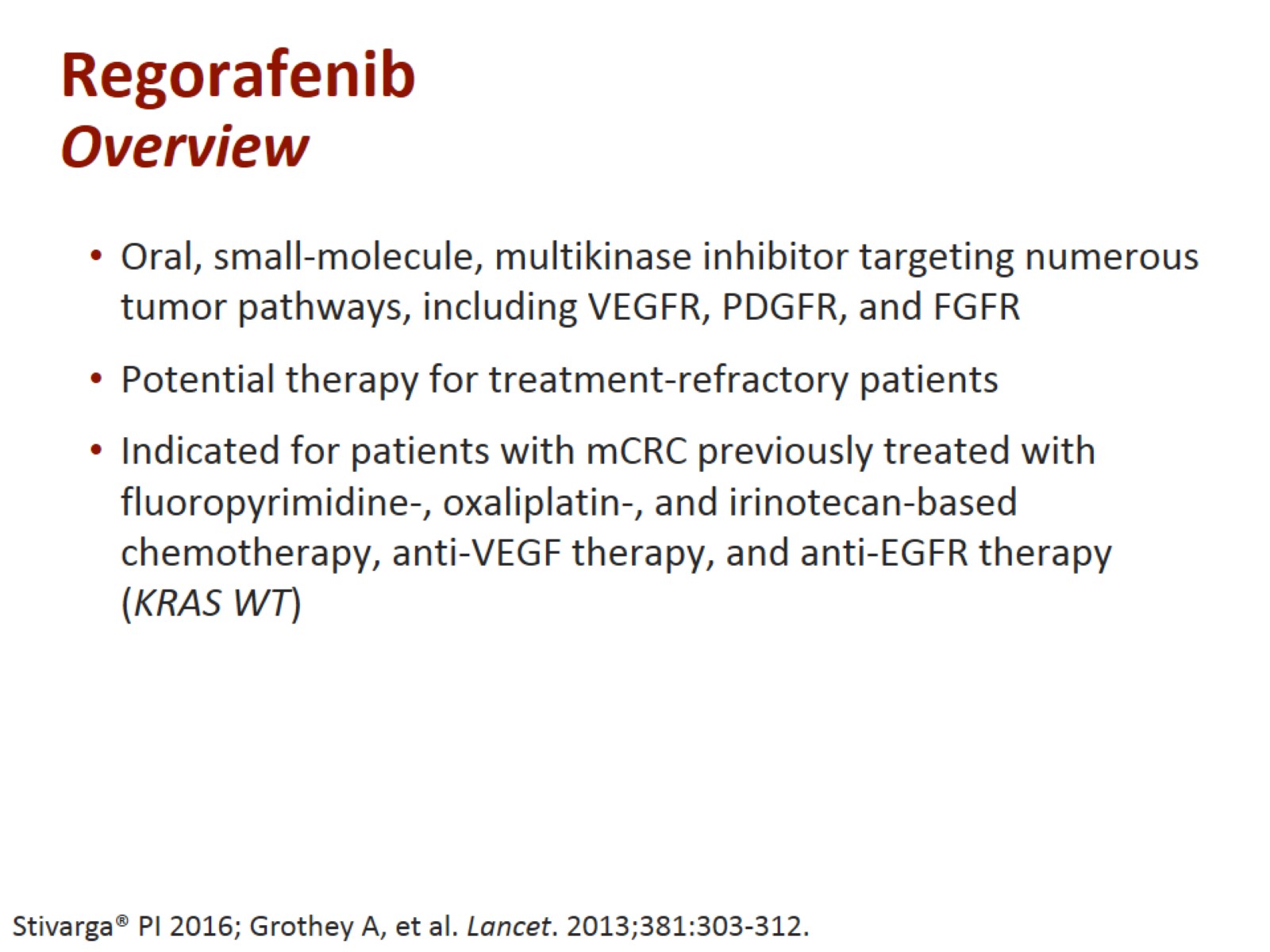 RegorafenibOverview
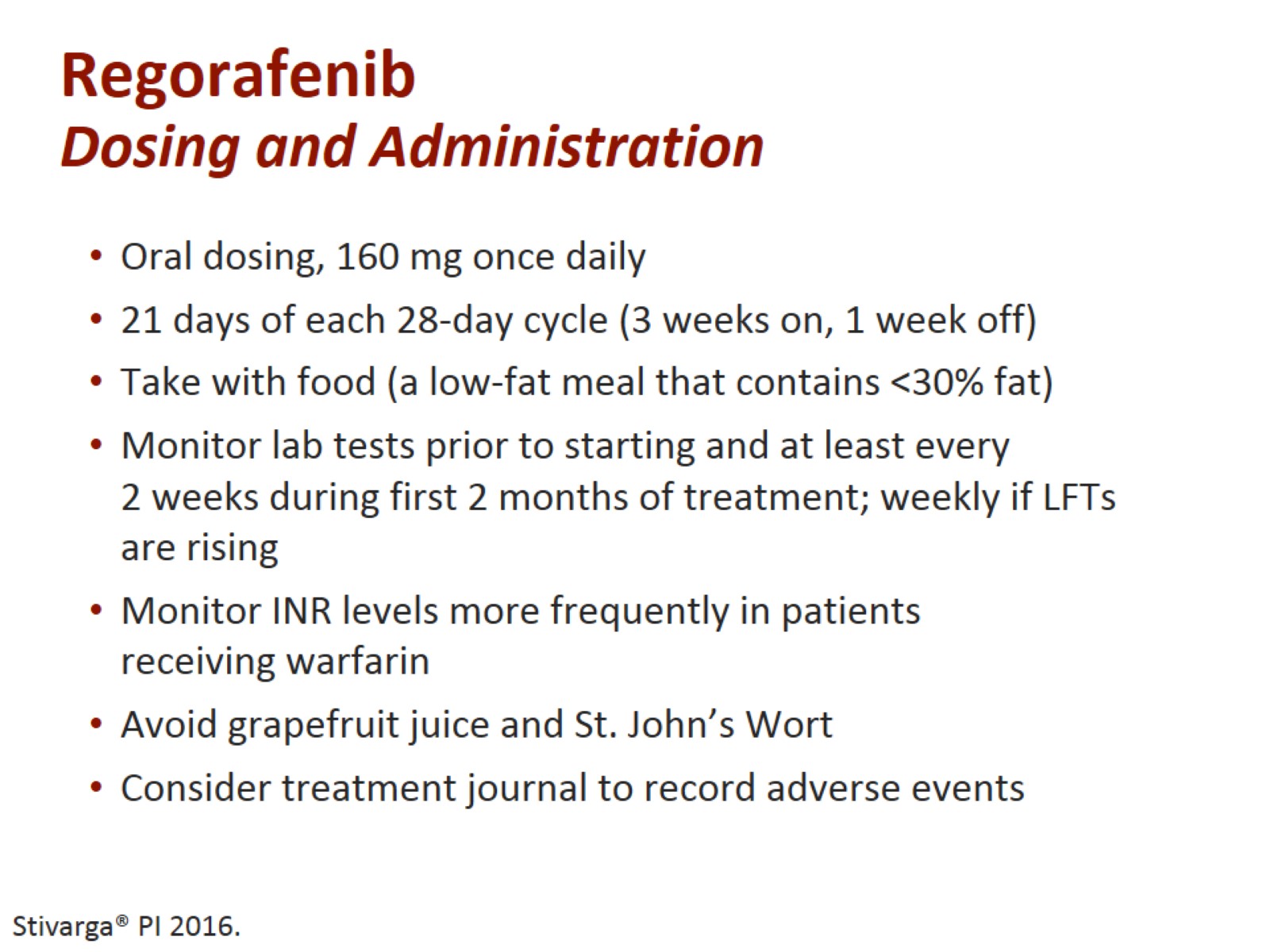 RegorafenibDosing and Administration
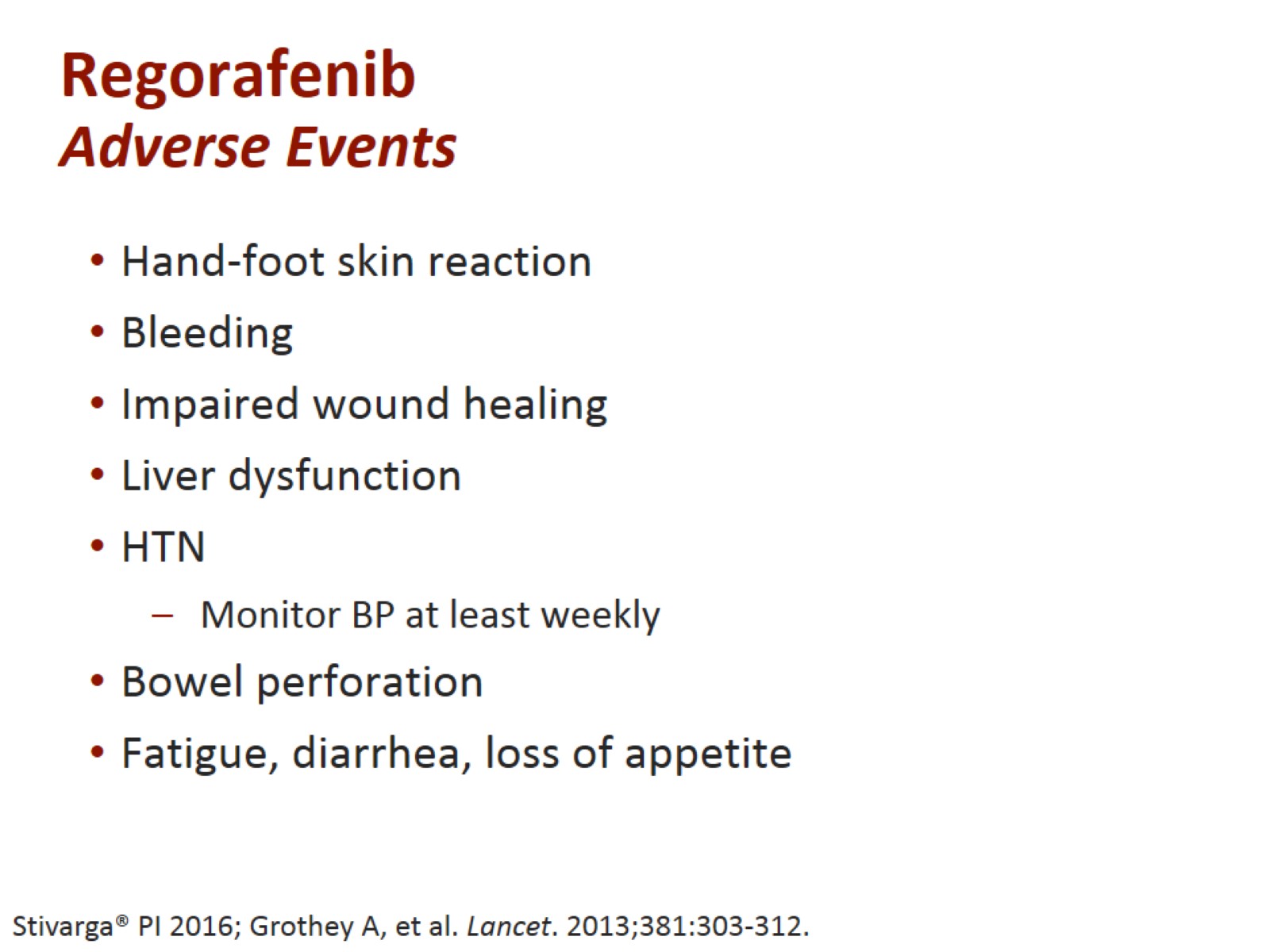 RegorafenibAdverse Events
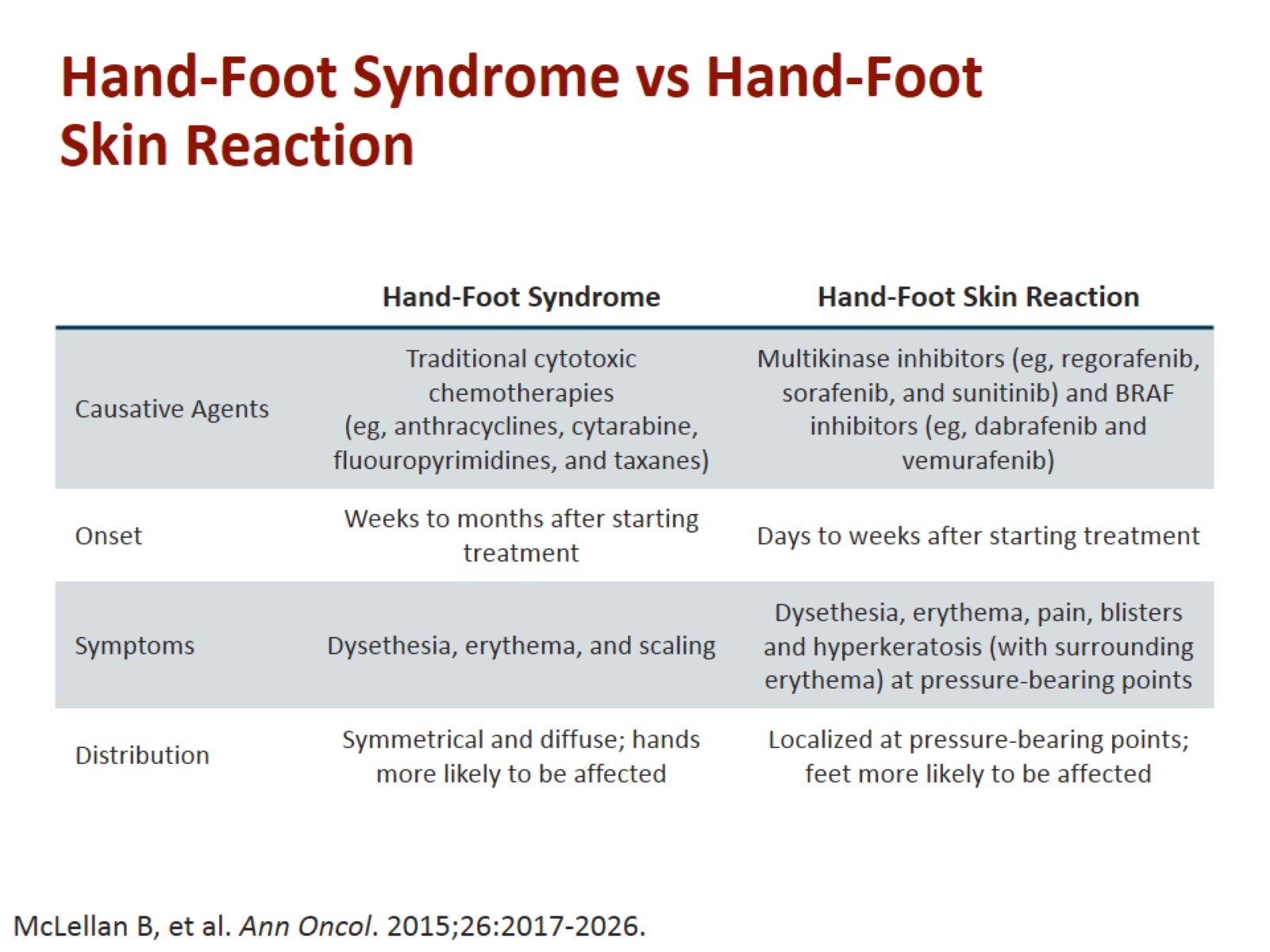 Hand-Foot Syndrome vs Hand-Foot Skin Reaction
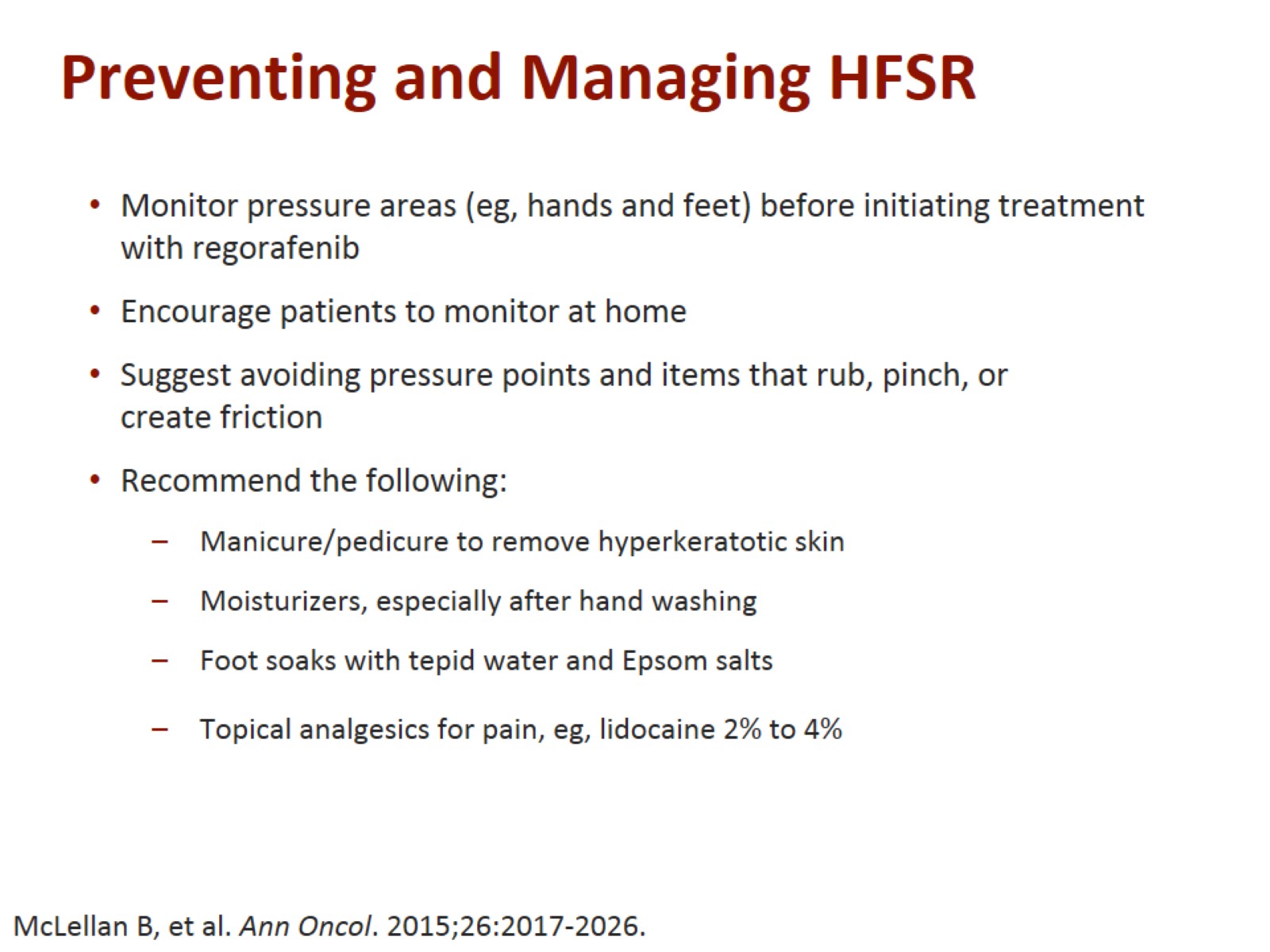 Preventing and Managing HFSR
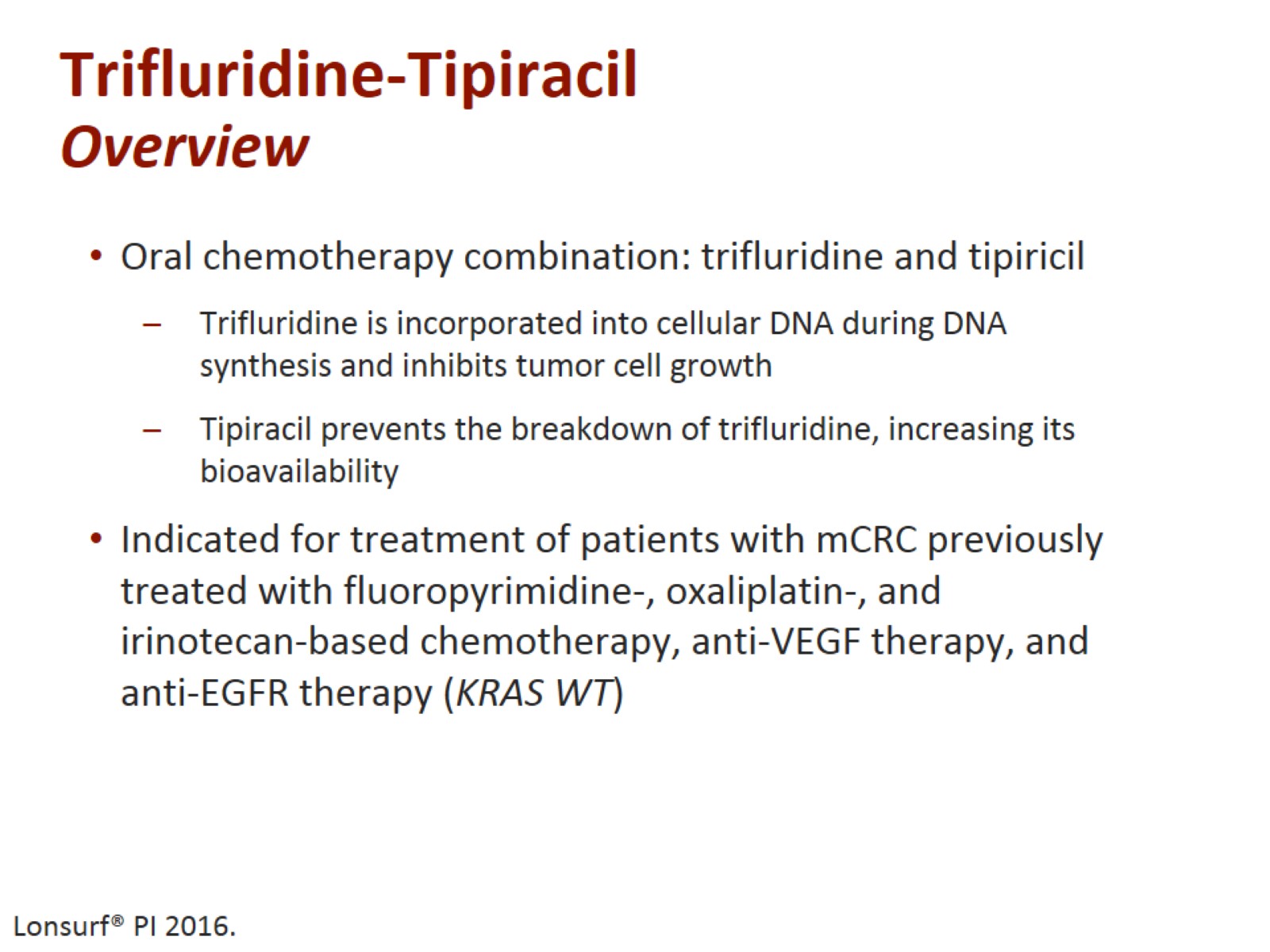 Trifluridine-TipiracilOverview
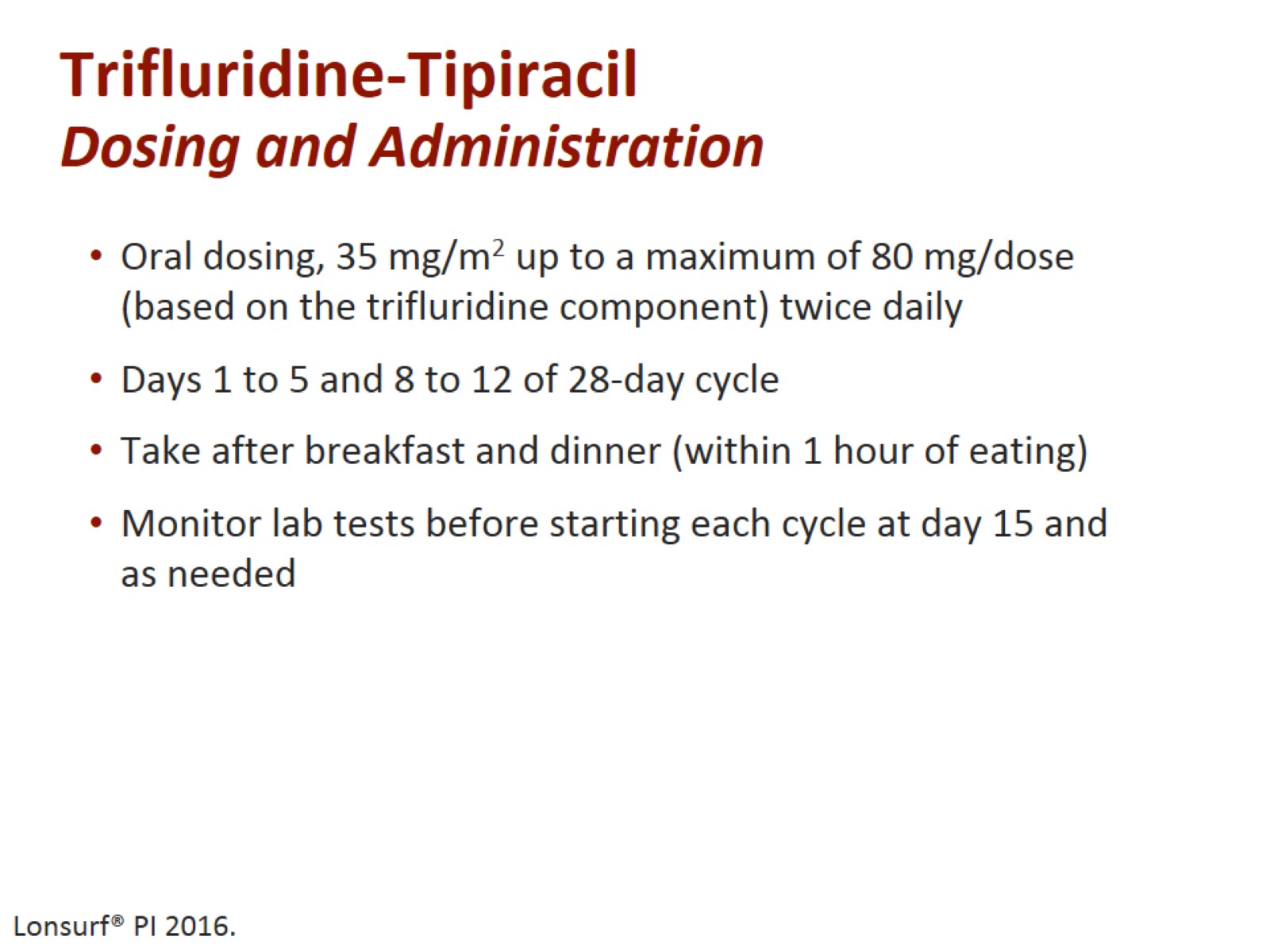 Trifluridine-TipiracilDosing and Administration
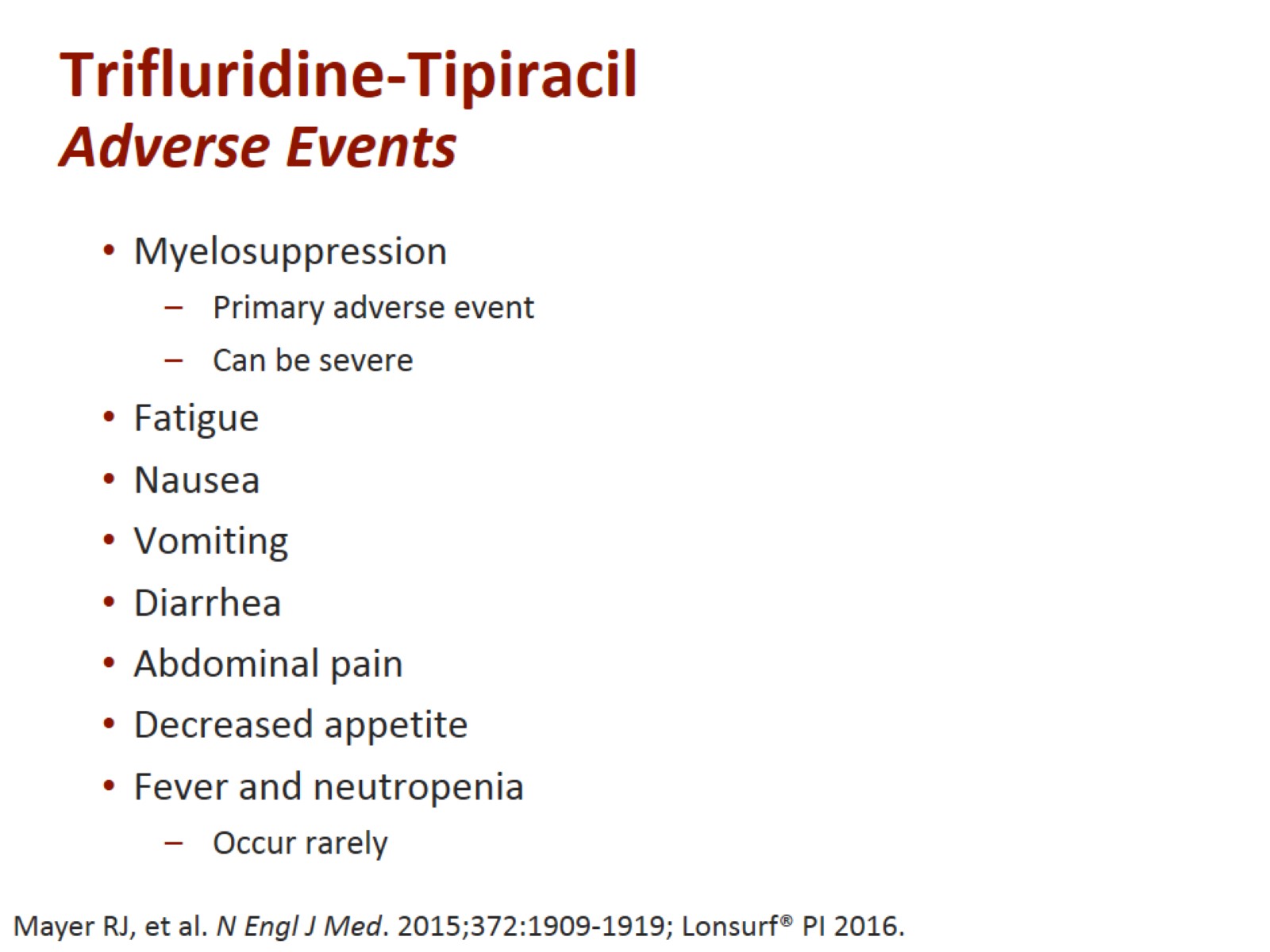 Trifluridine-TipiracilAdverse Events
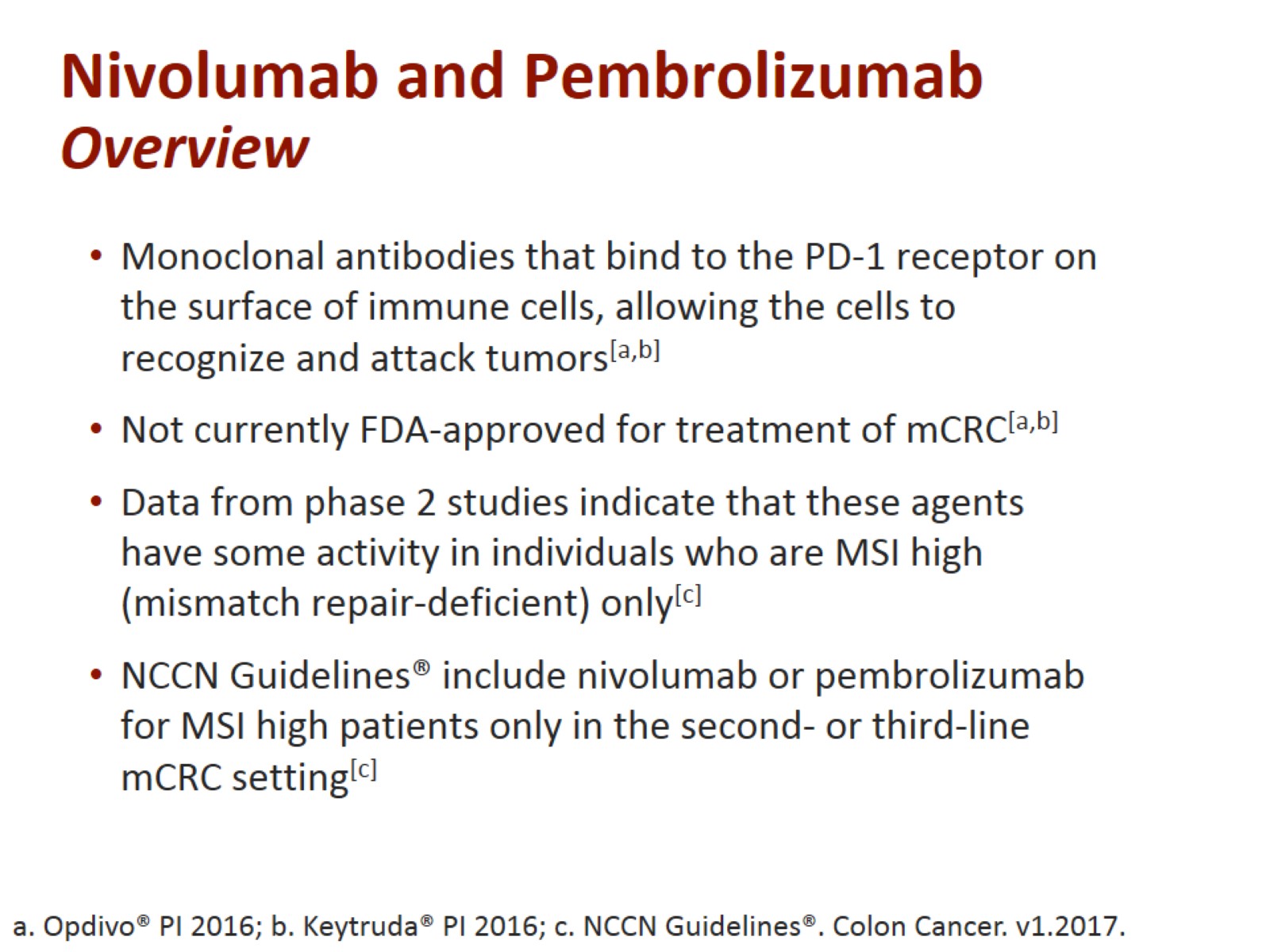 Nivolumab and Pembrolizumab Overview
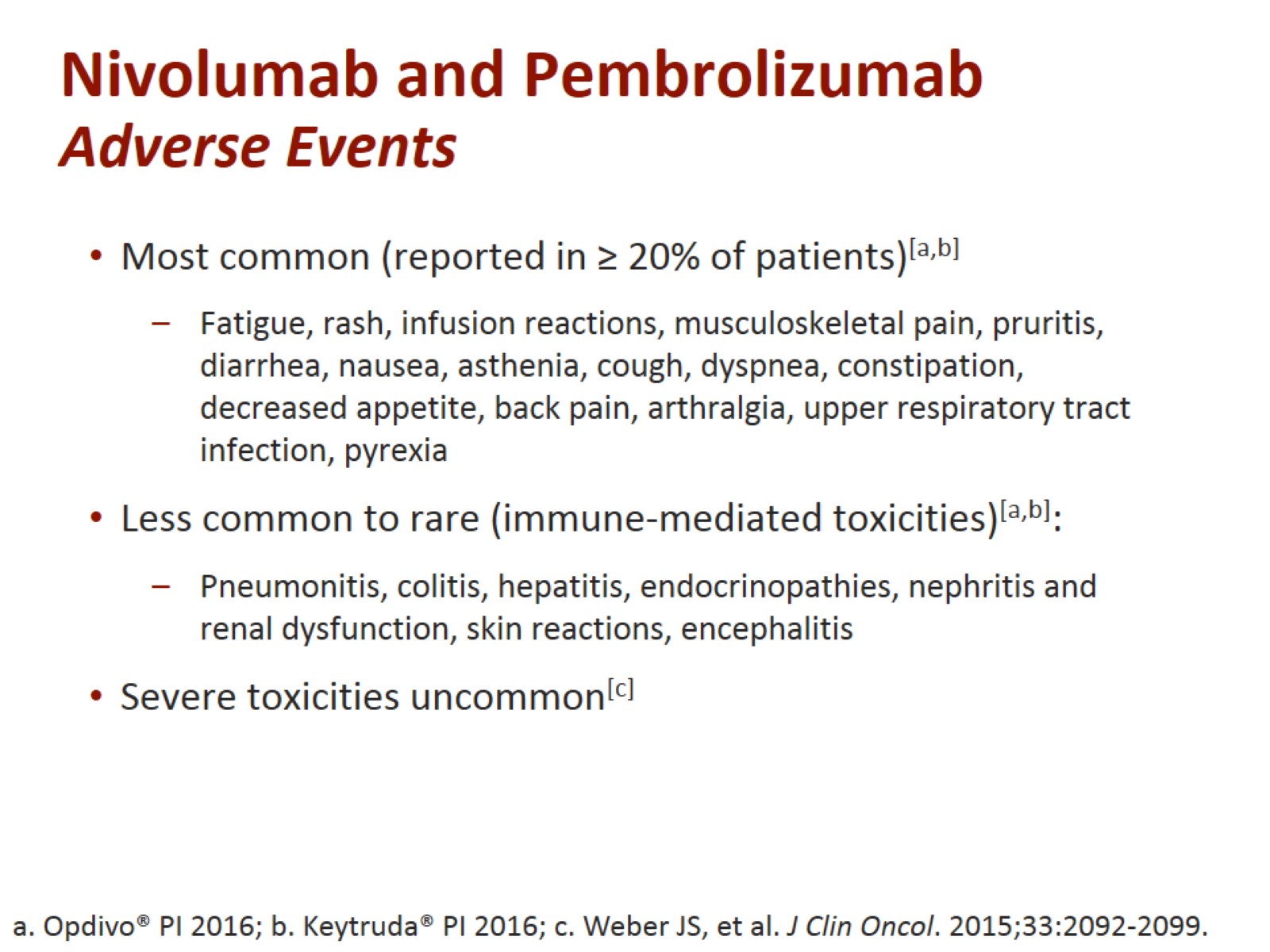 Nivolumab and Pembrolizumab Adverse Events
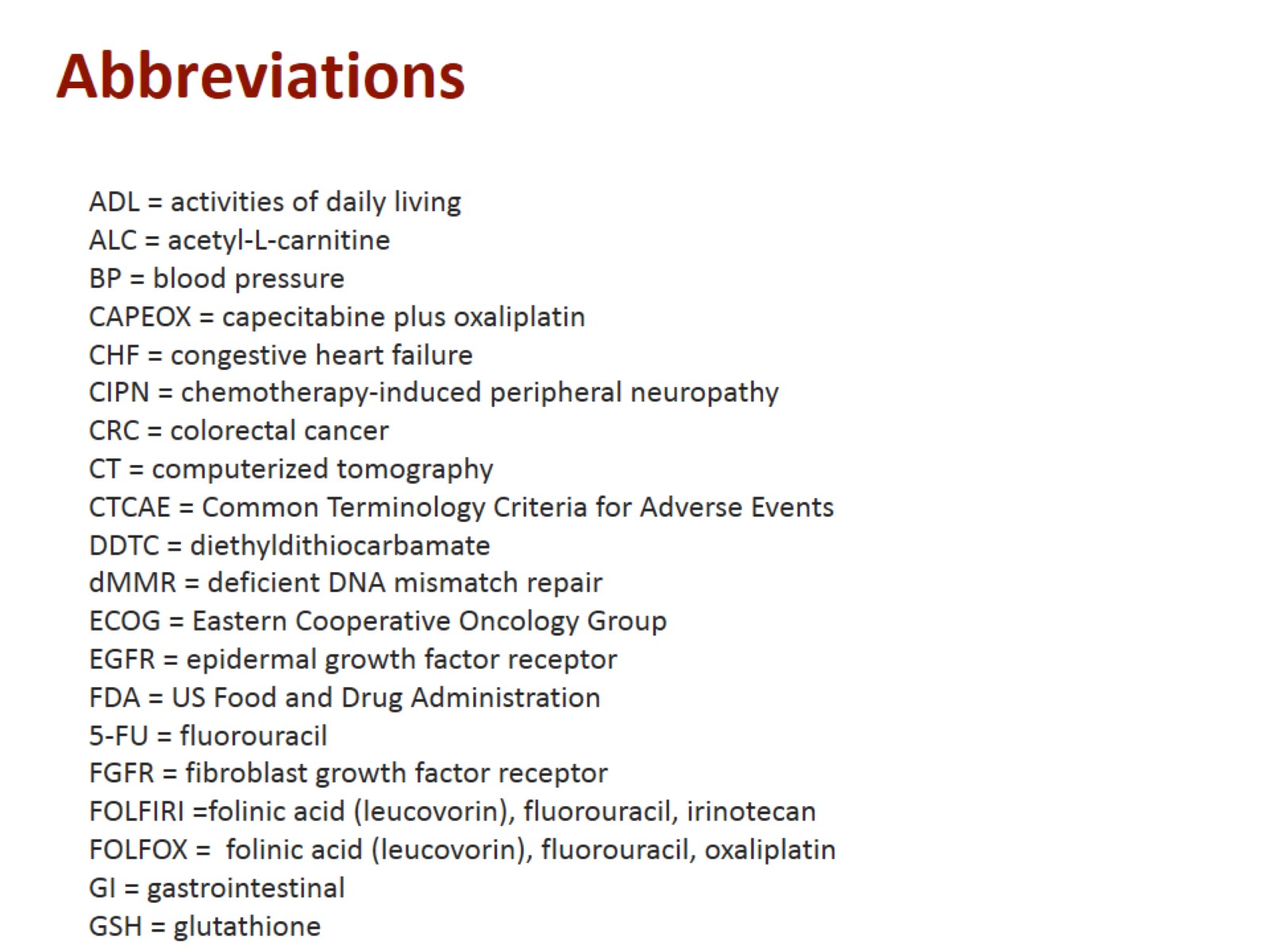 Abbreviations
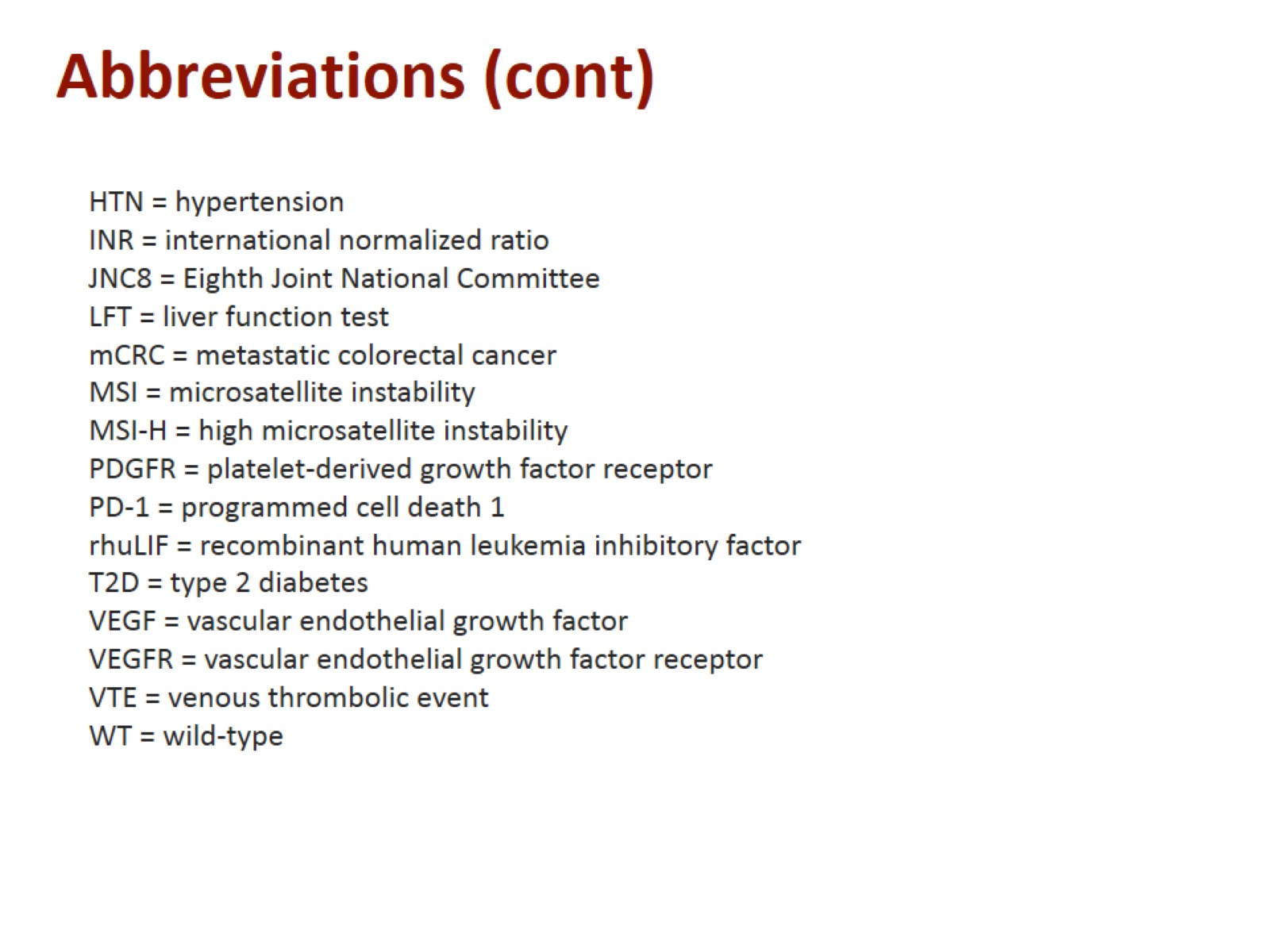 Abbreviations (cont)